Отчет за2021-2022 учебный годпедагога дополнительного образования Кондрыко Ирины Николаевны, руководителя объединения «Волшебный клубок»
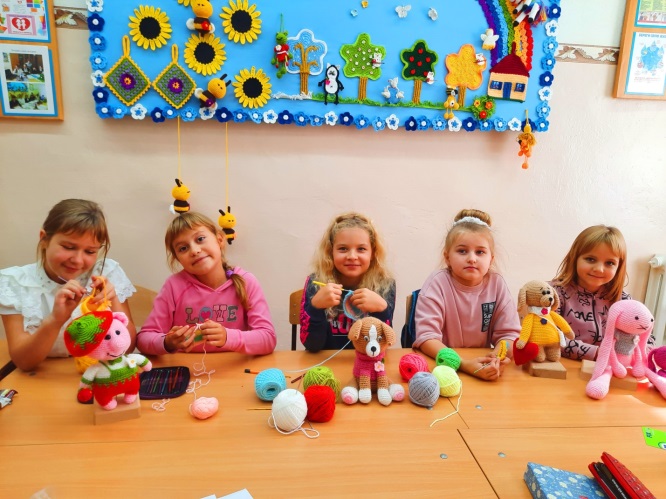 Процесс созидания красоты
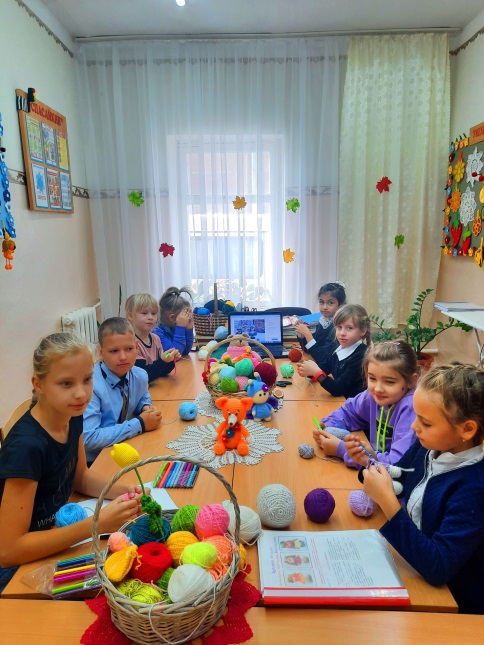 Талантлив тот, кто трудится
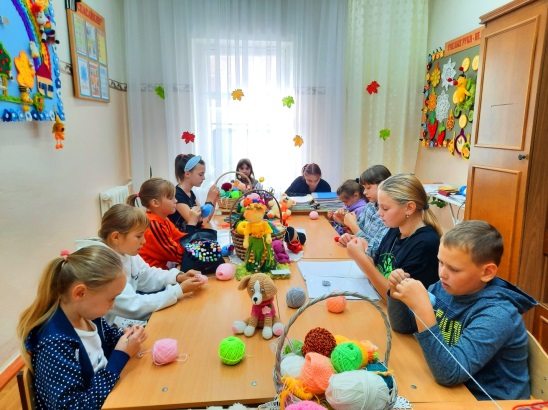 Творчество  один из основных источников радости
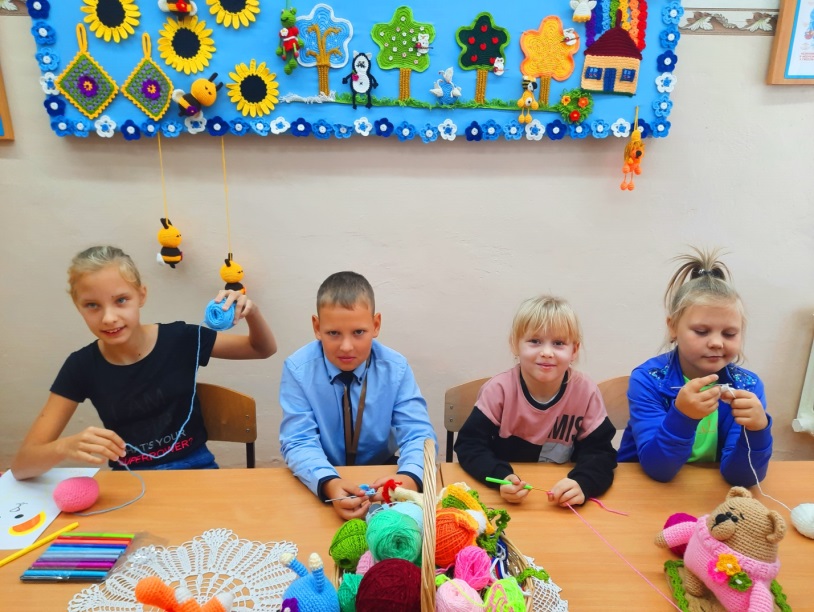 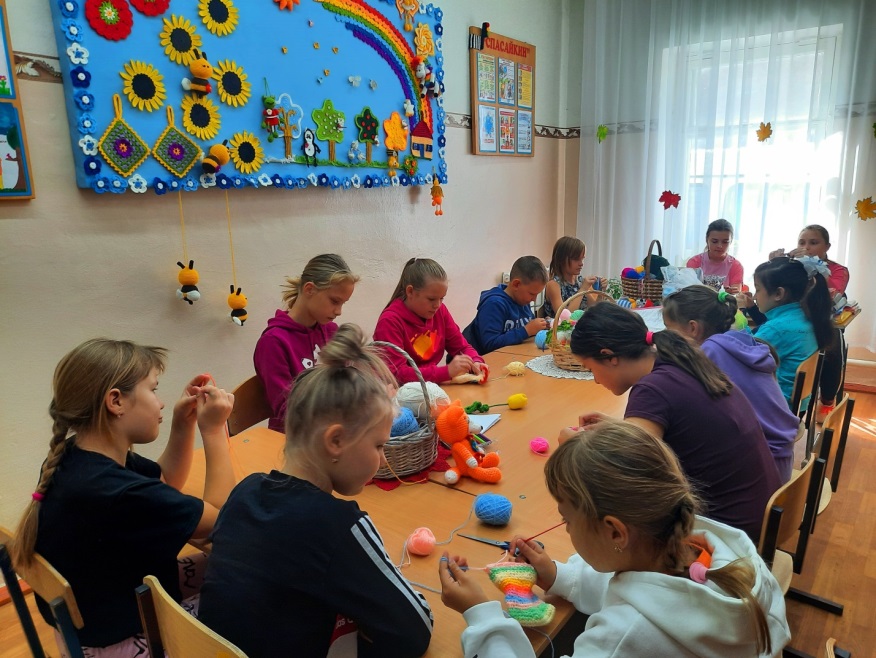 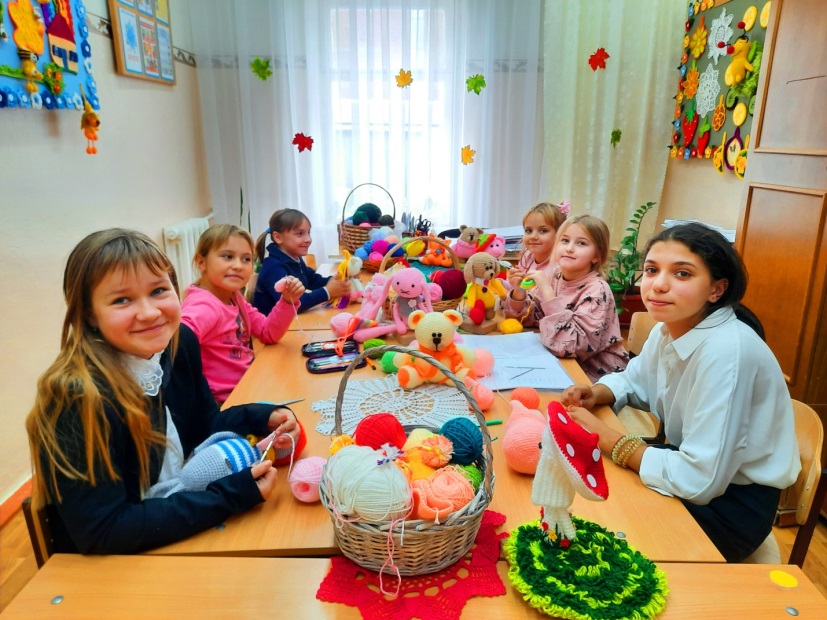 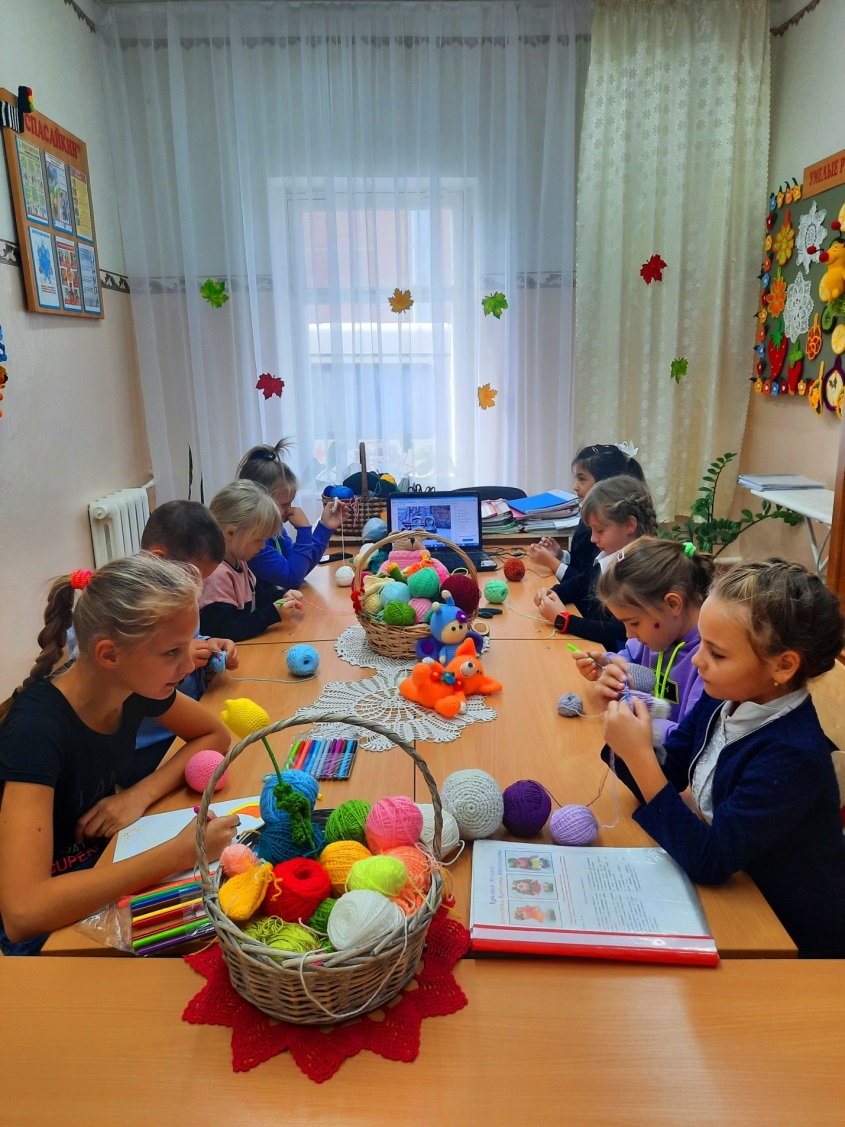 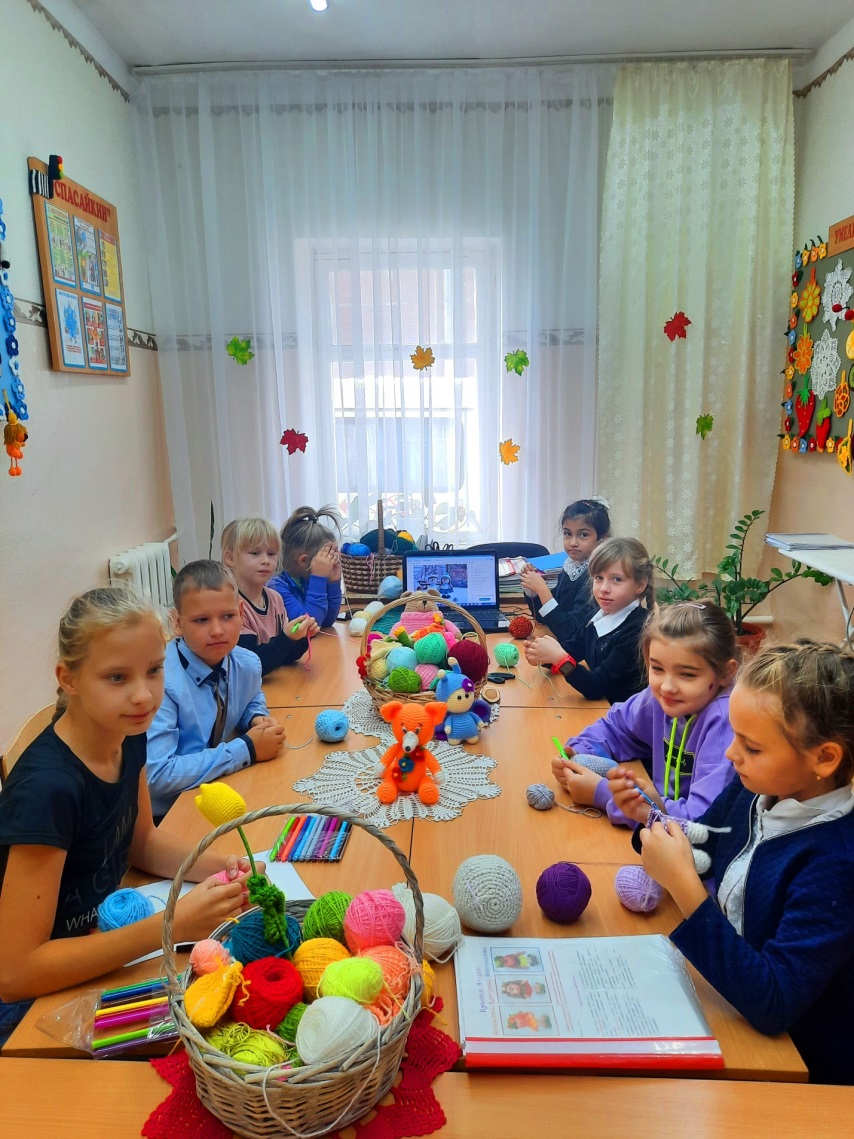 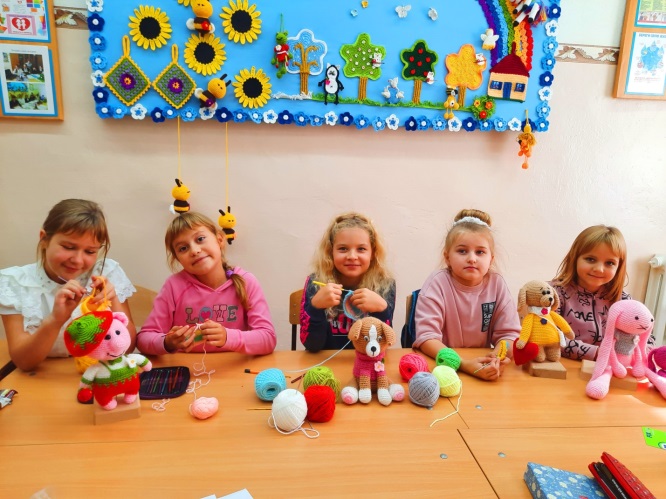 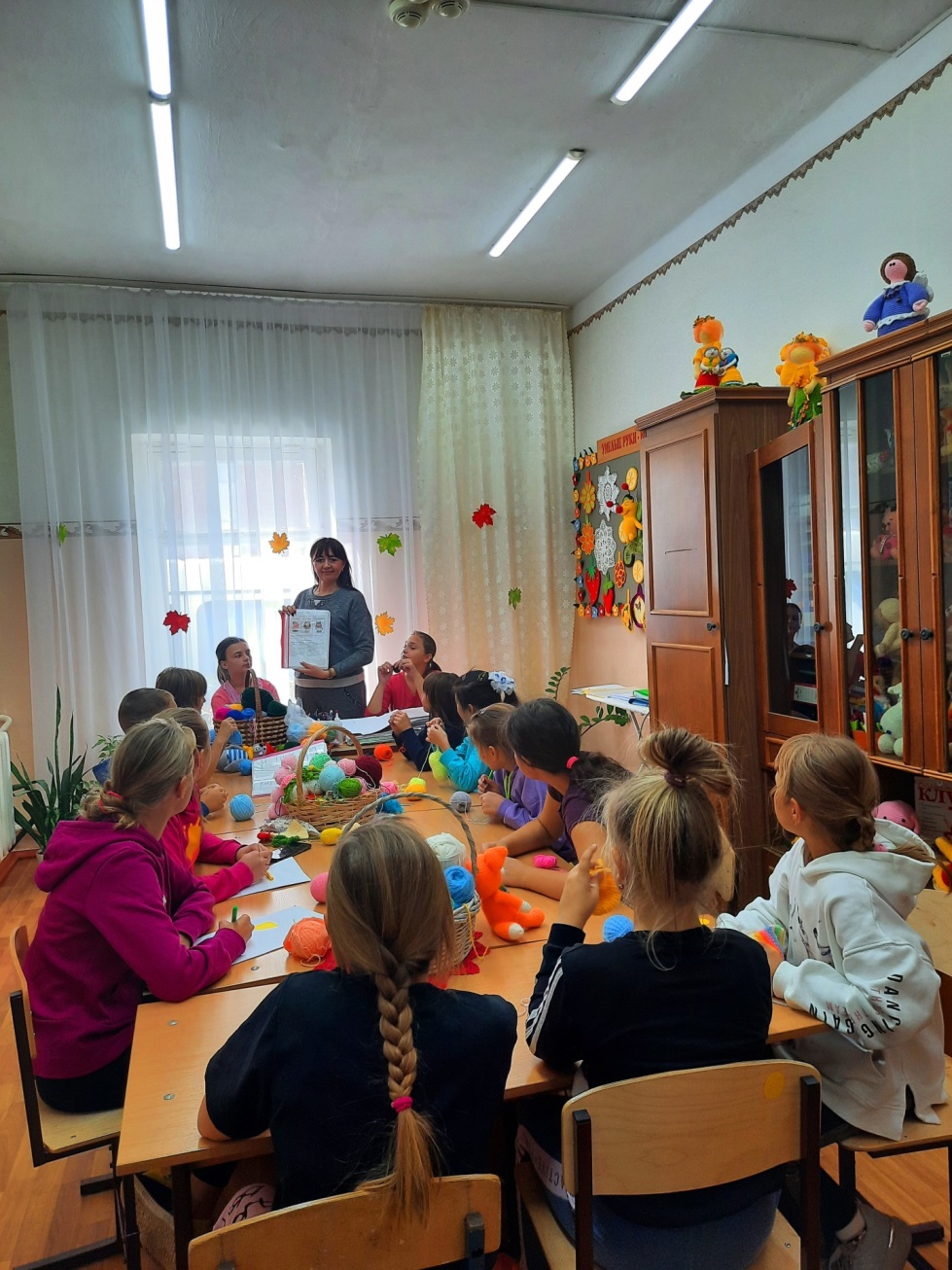 На занятиях всегда интересно
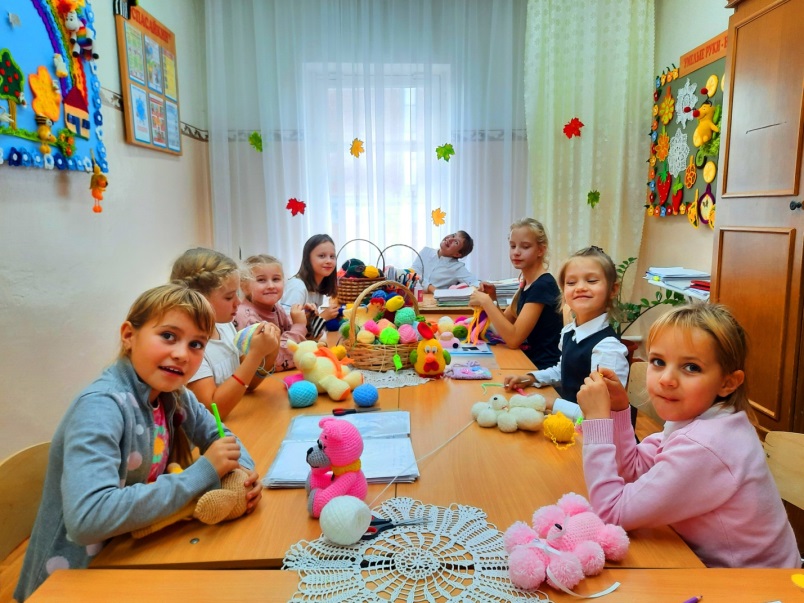 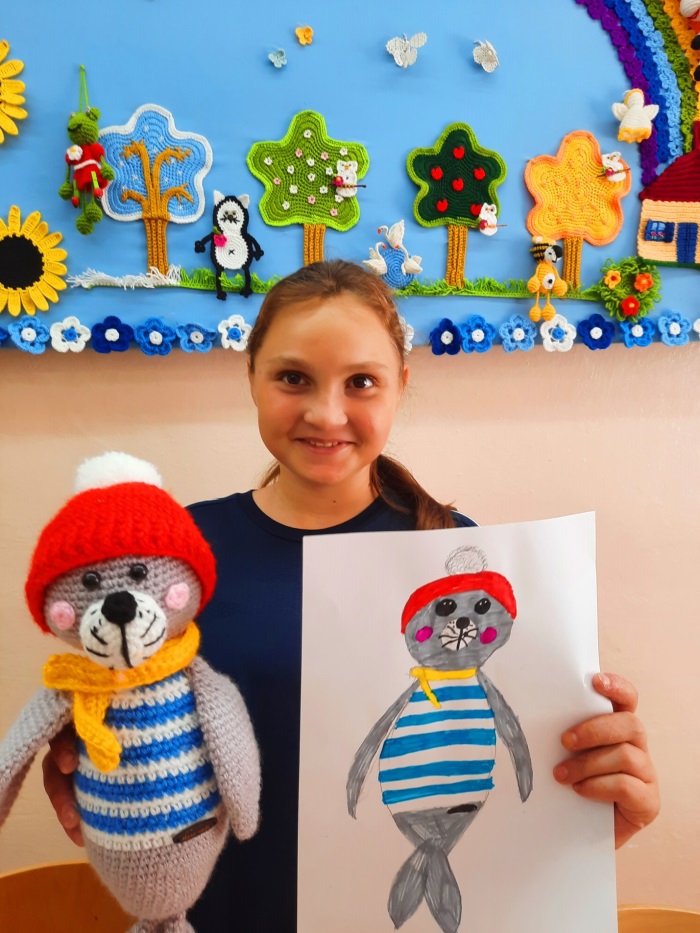 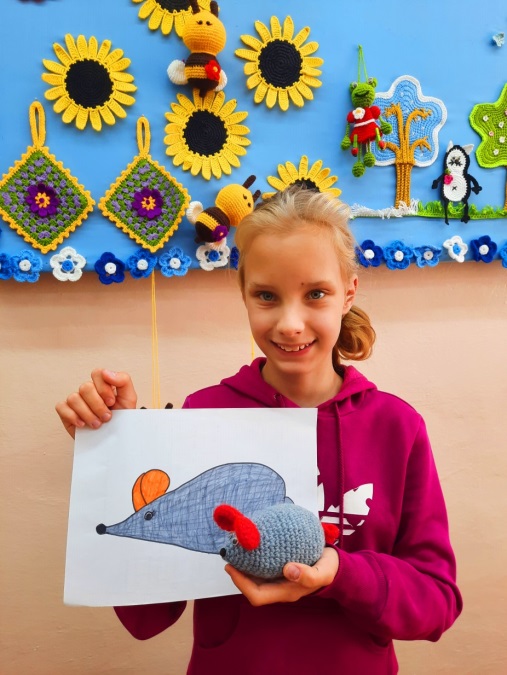 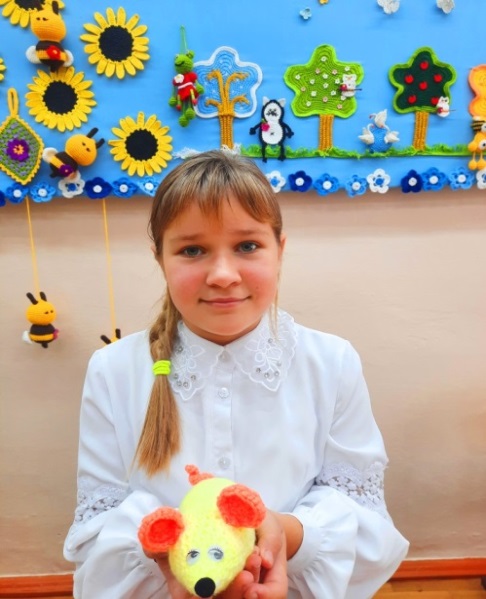 Творческая работа — это прекрасный, необычайно тяжелый и изумительно радостный труд.
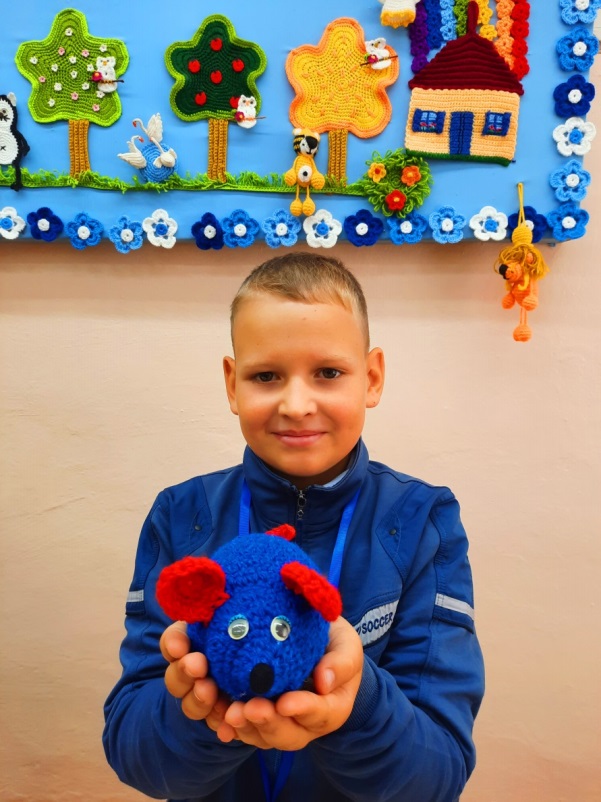 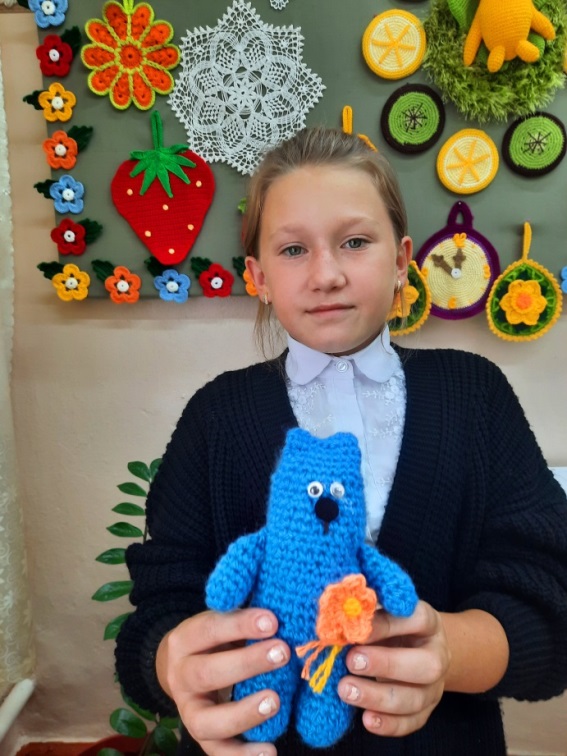 Самые интересные занятия
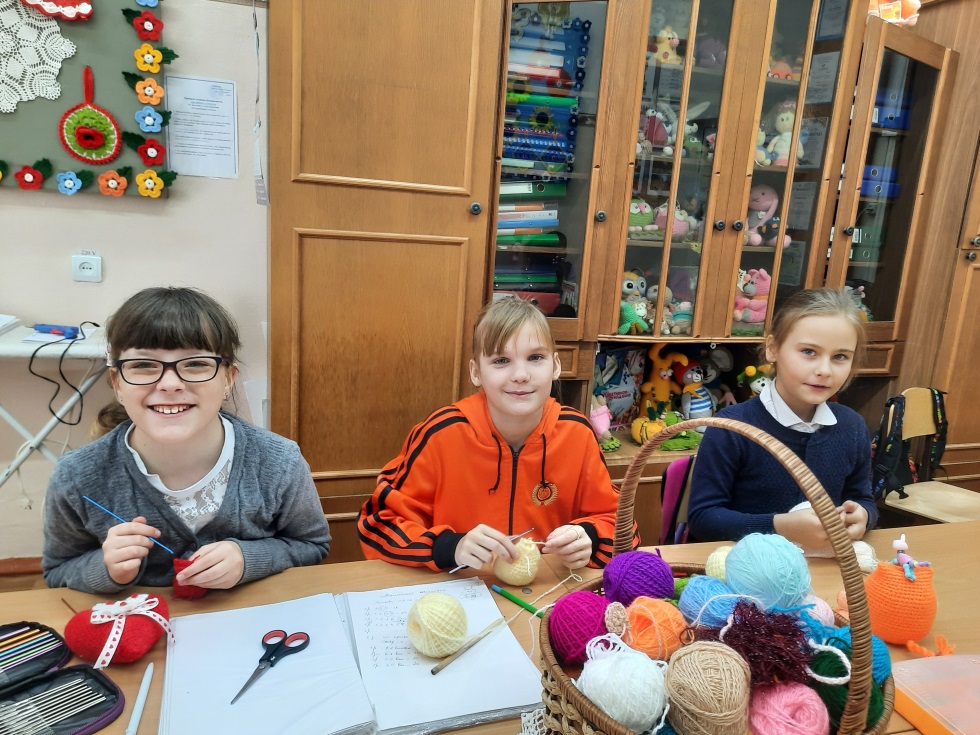 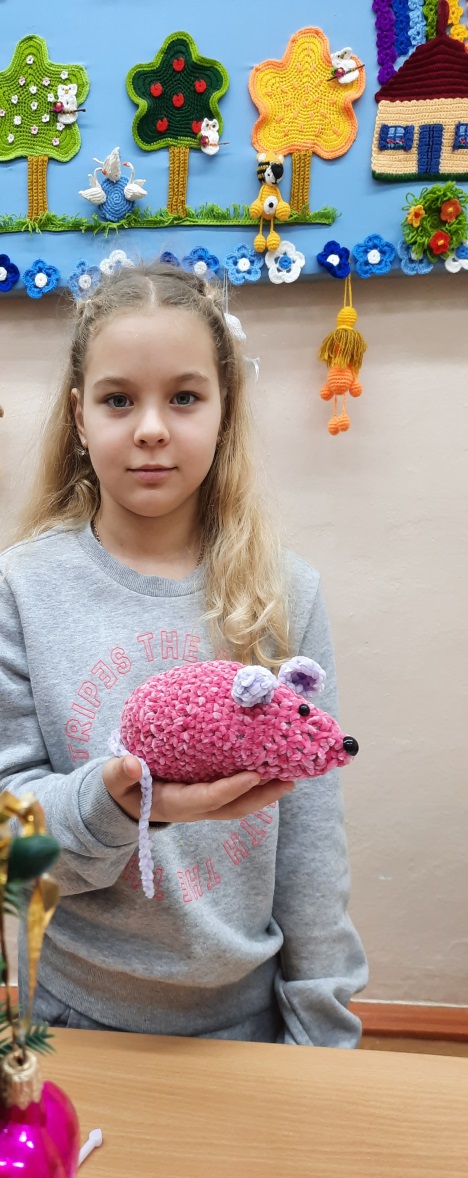 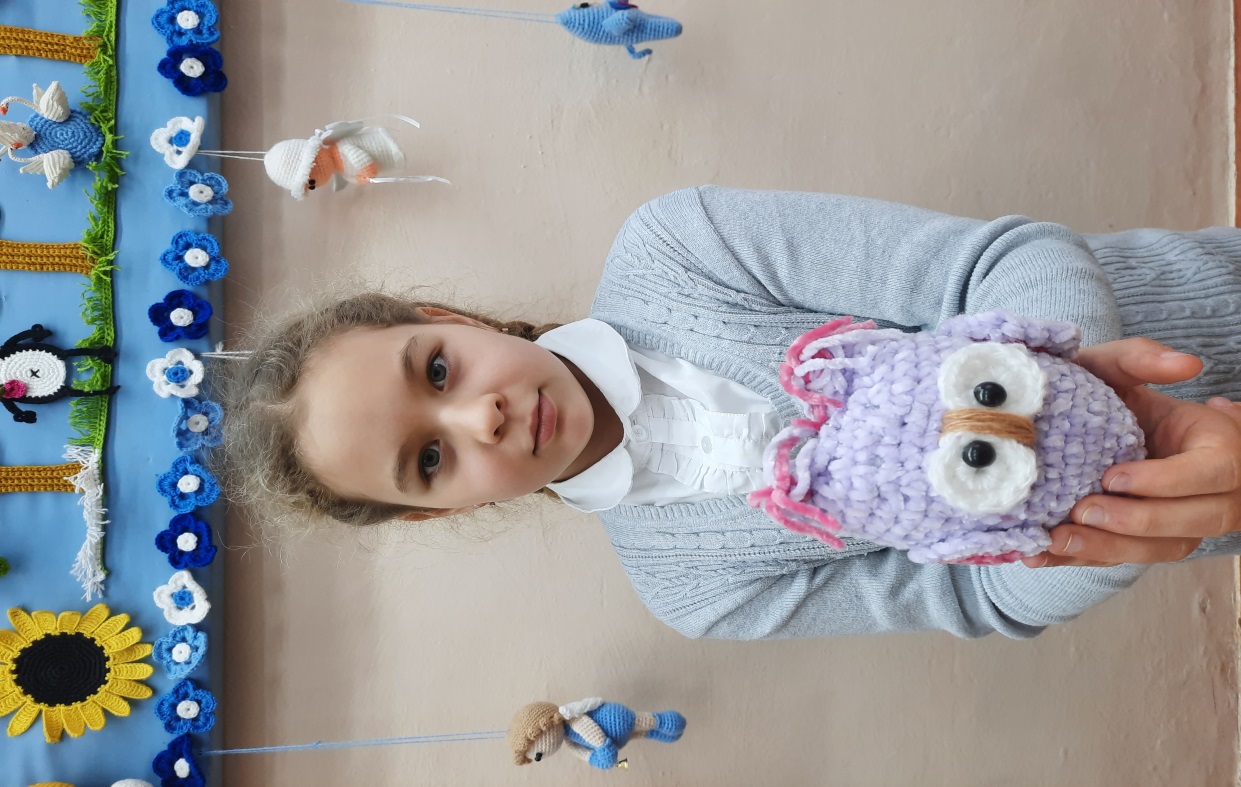 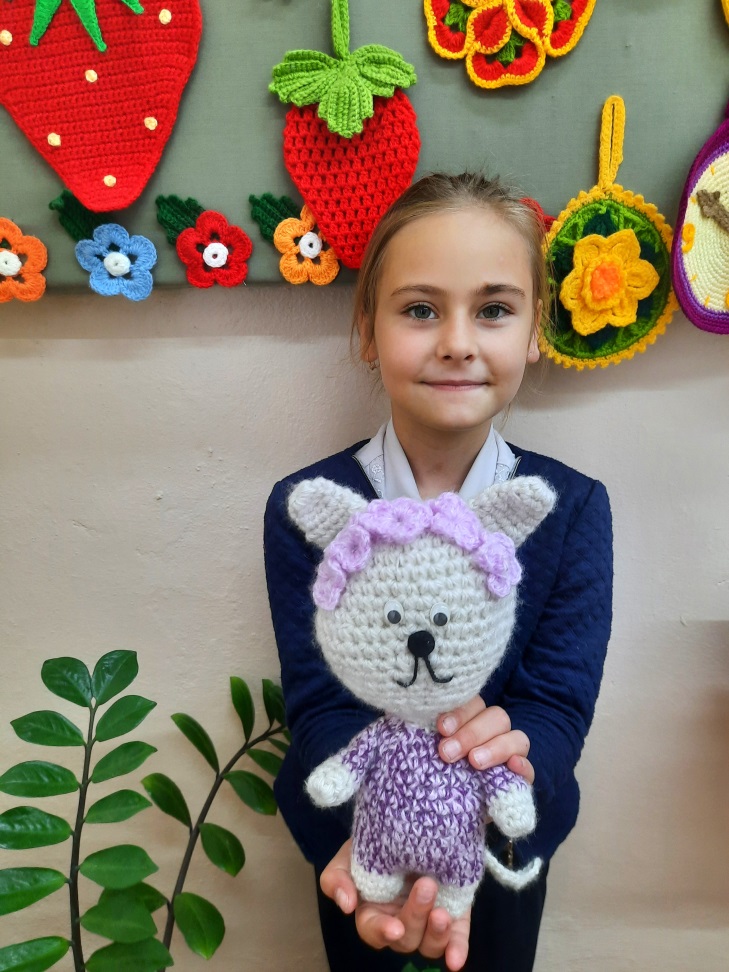 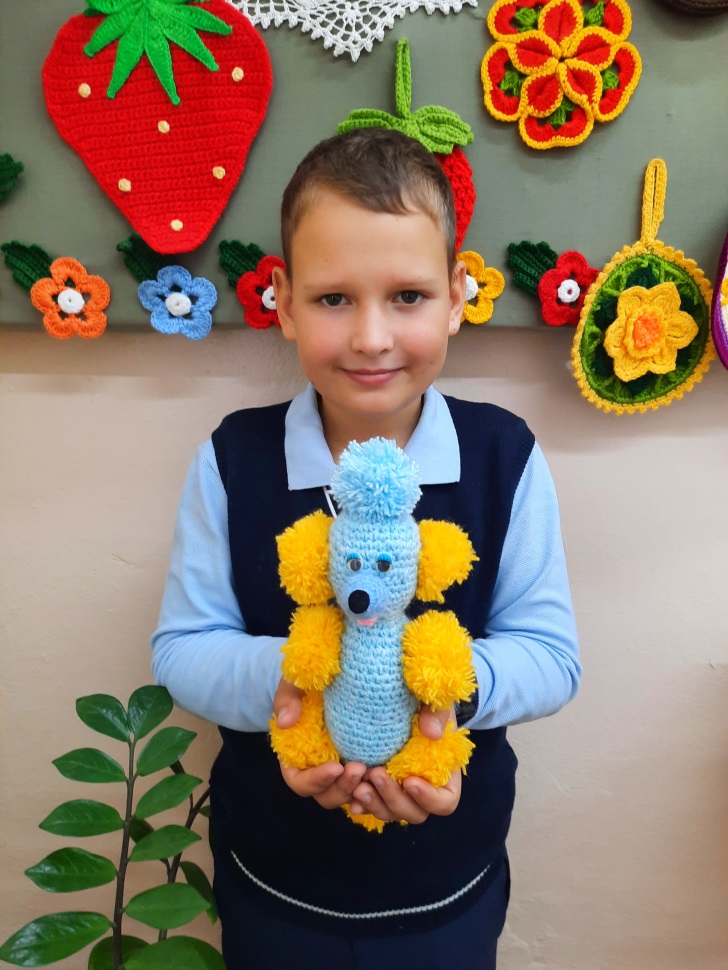 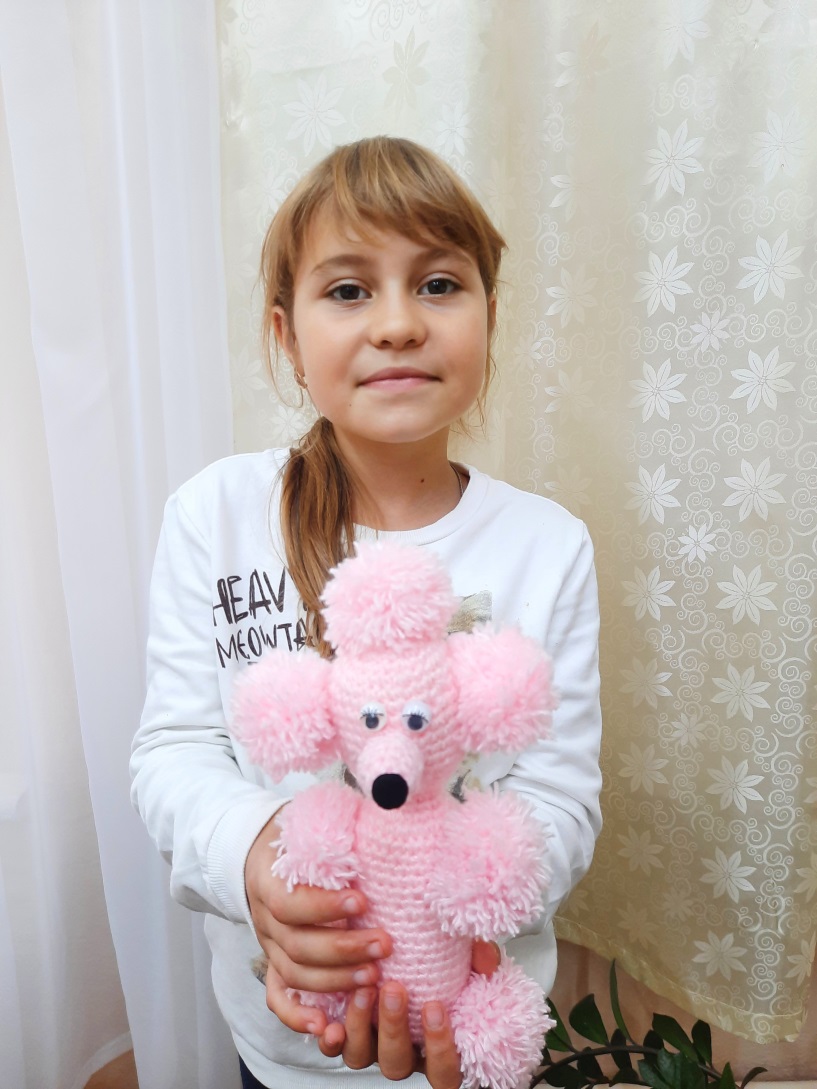 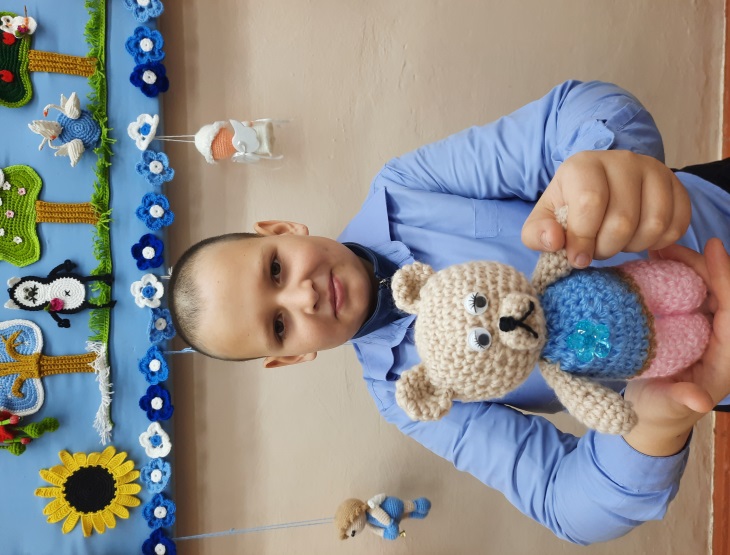 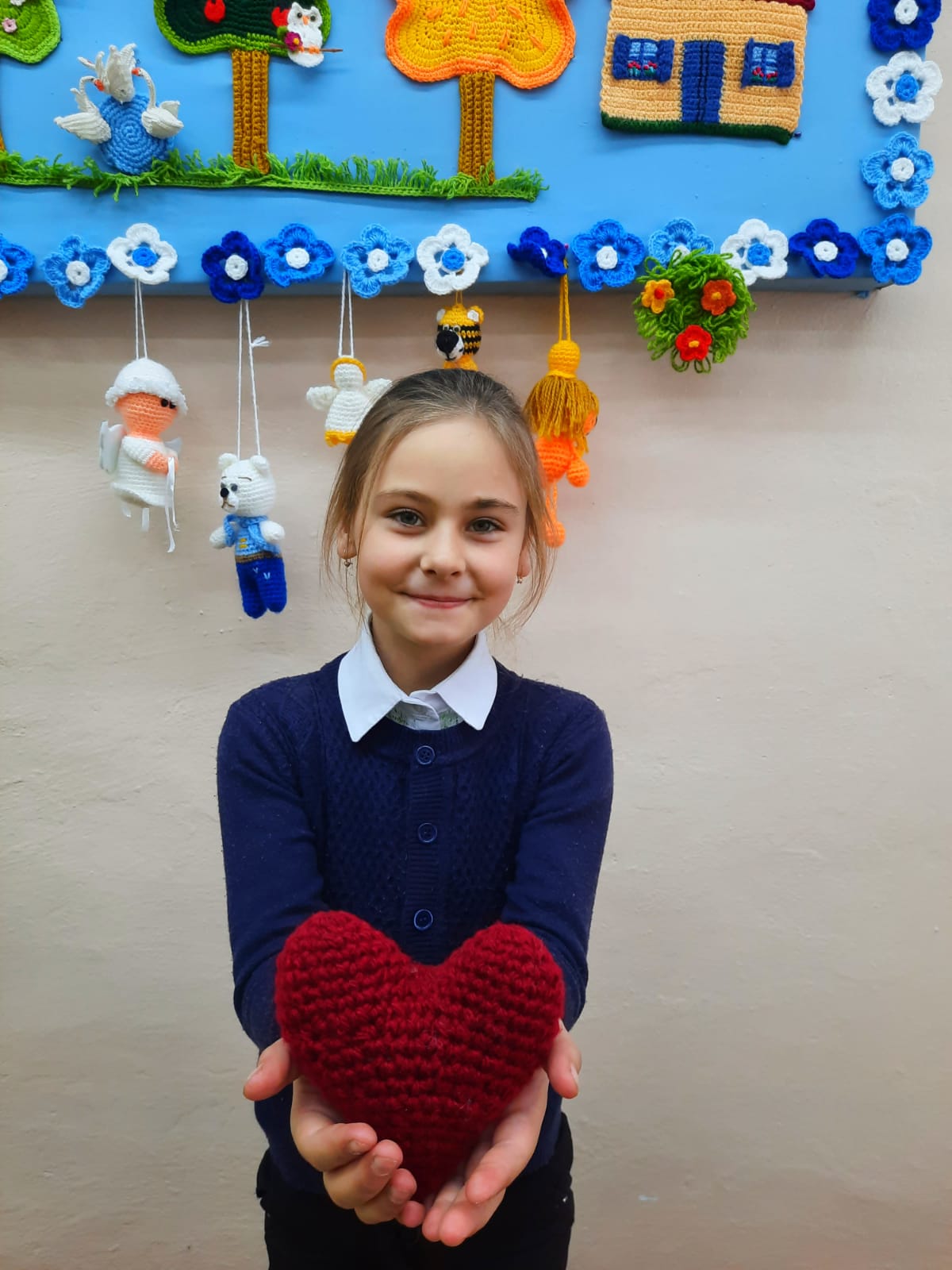 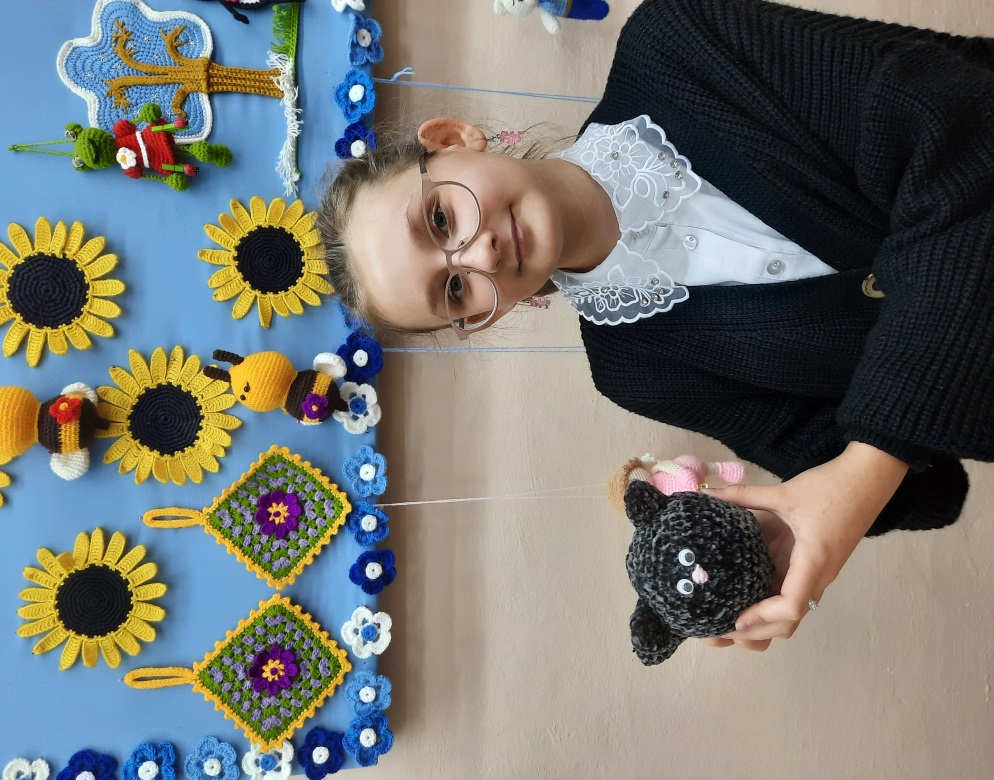 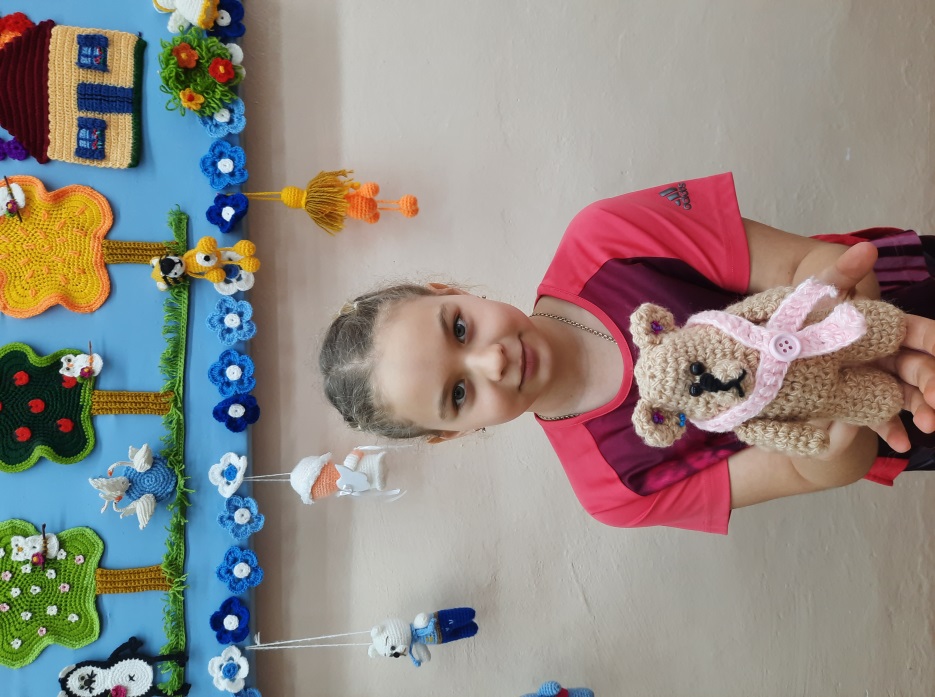 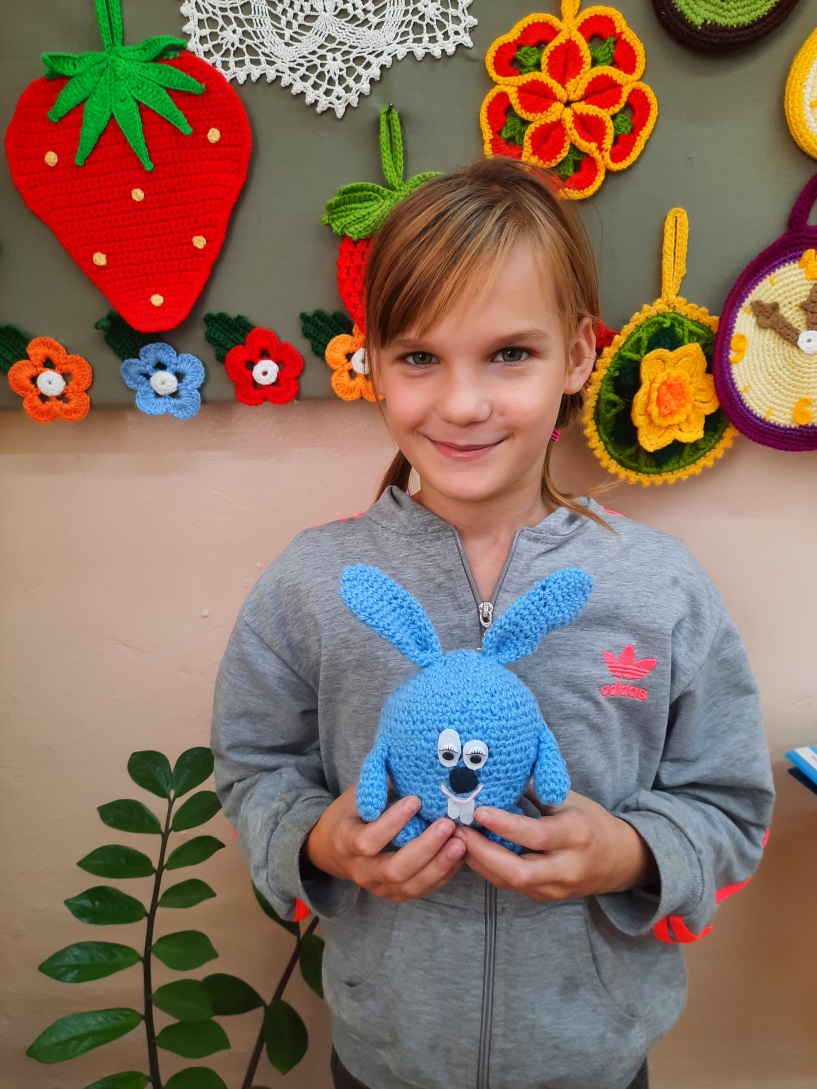 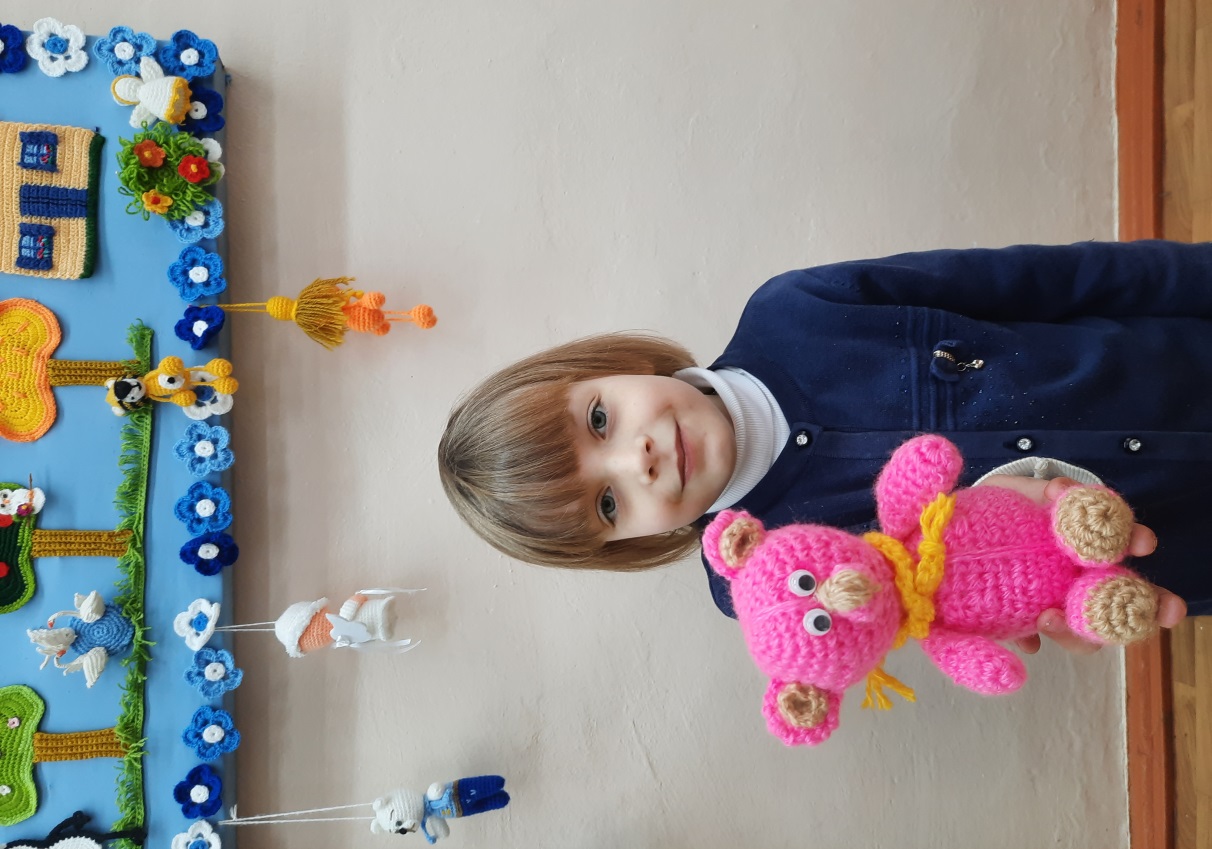 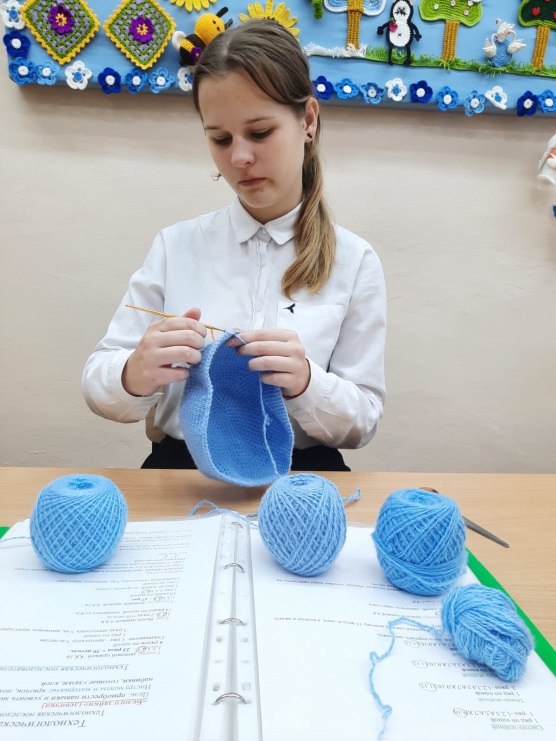 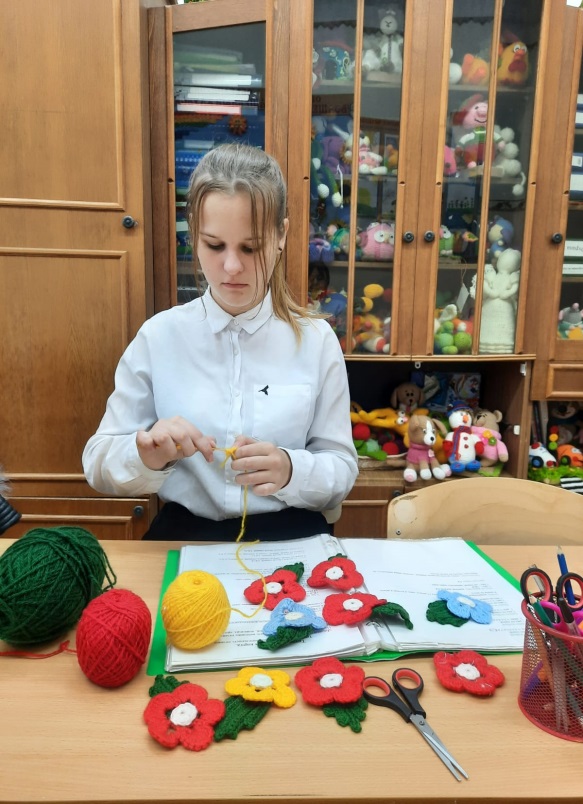 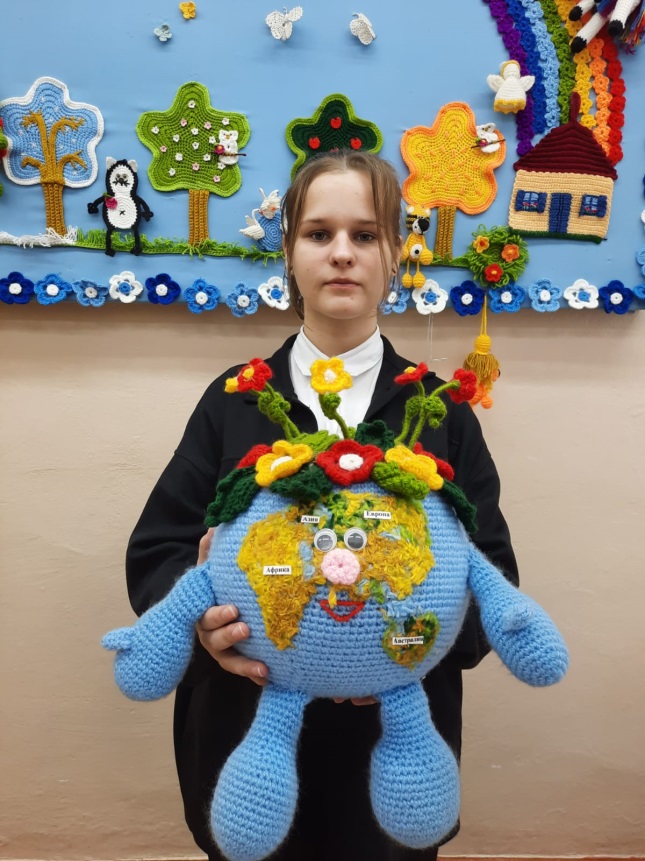 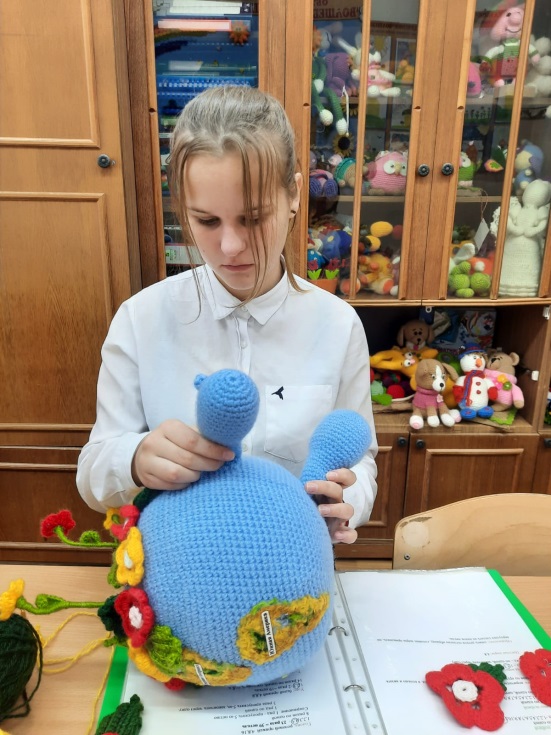 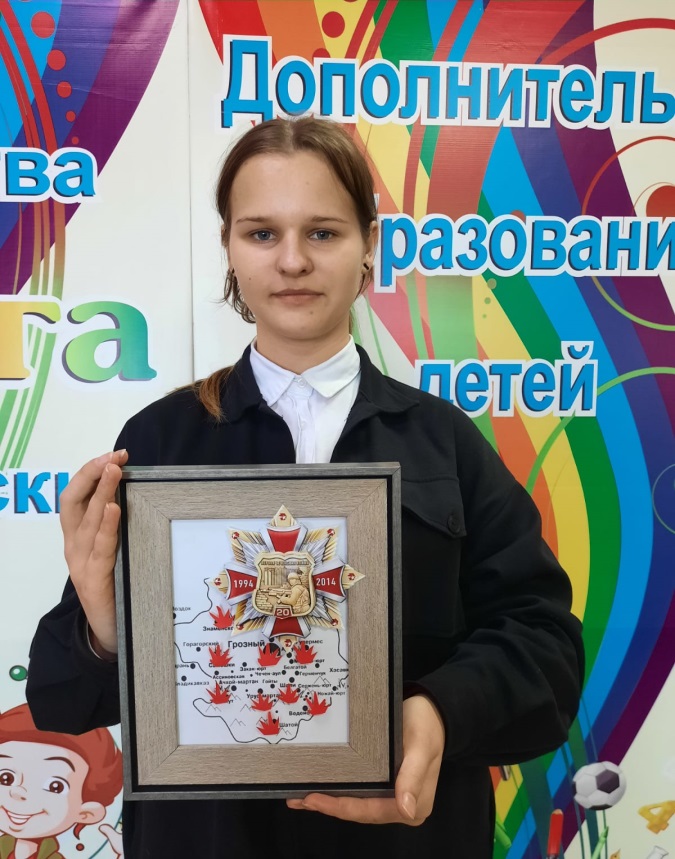 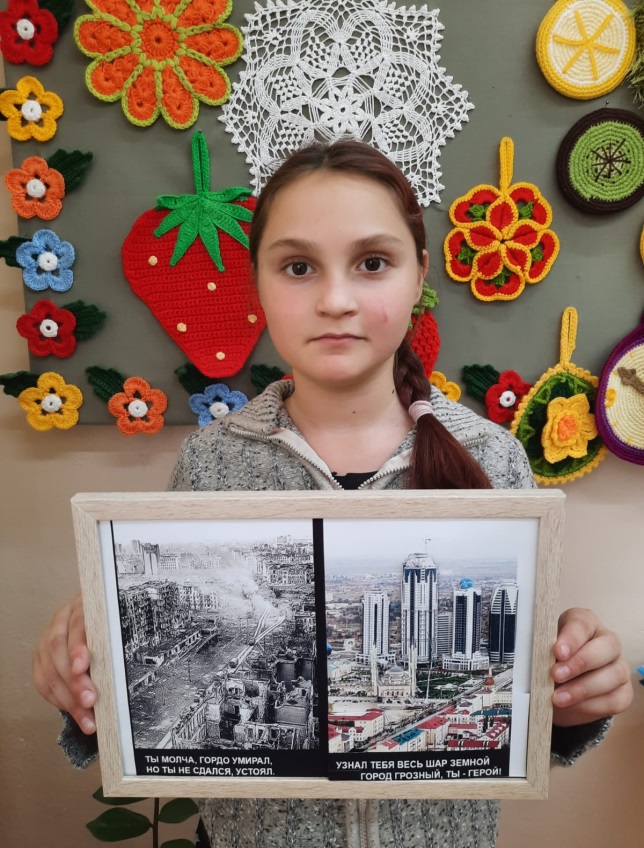 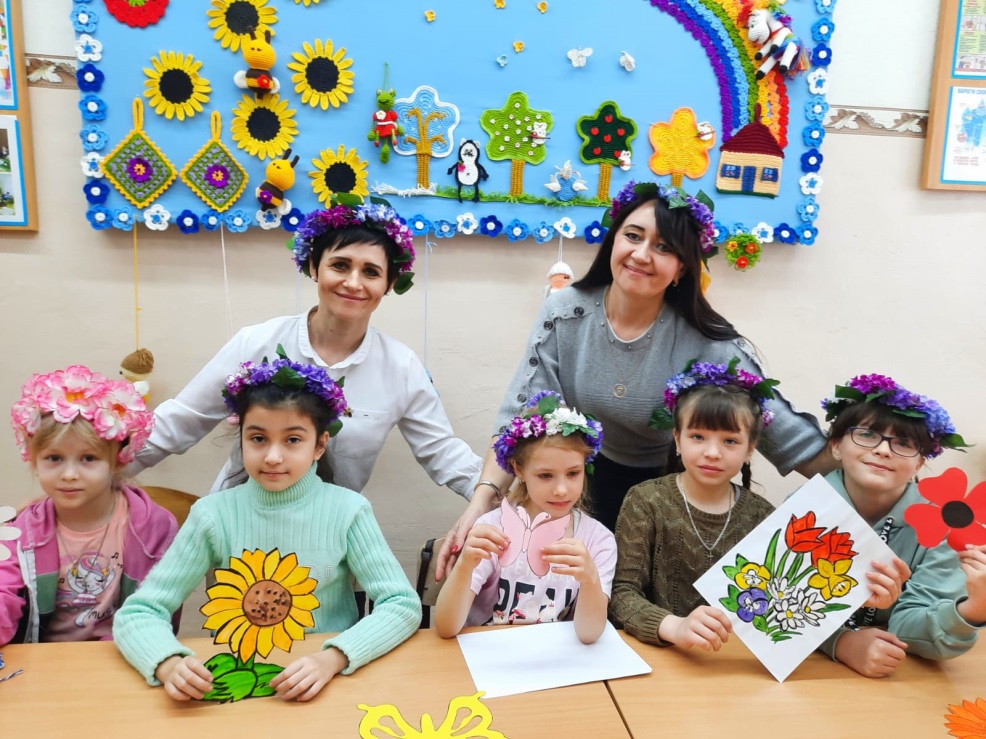 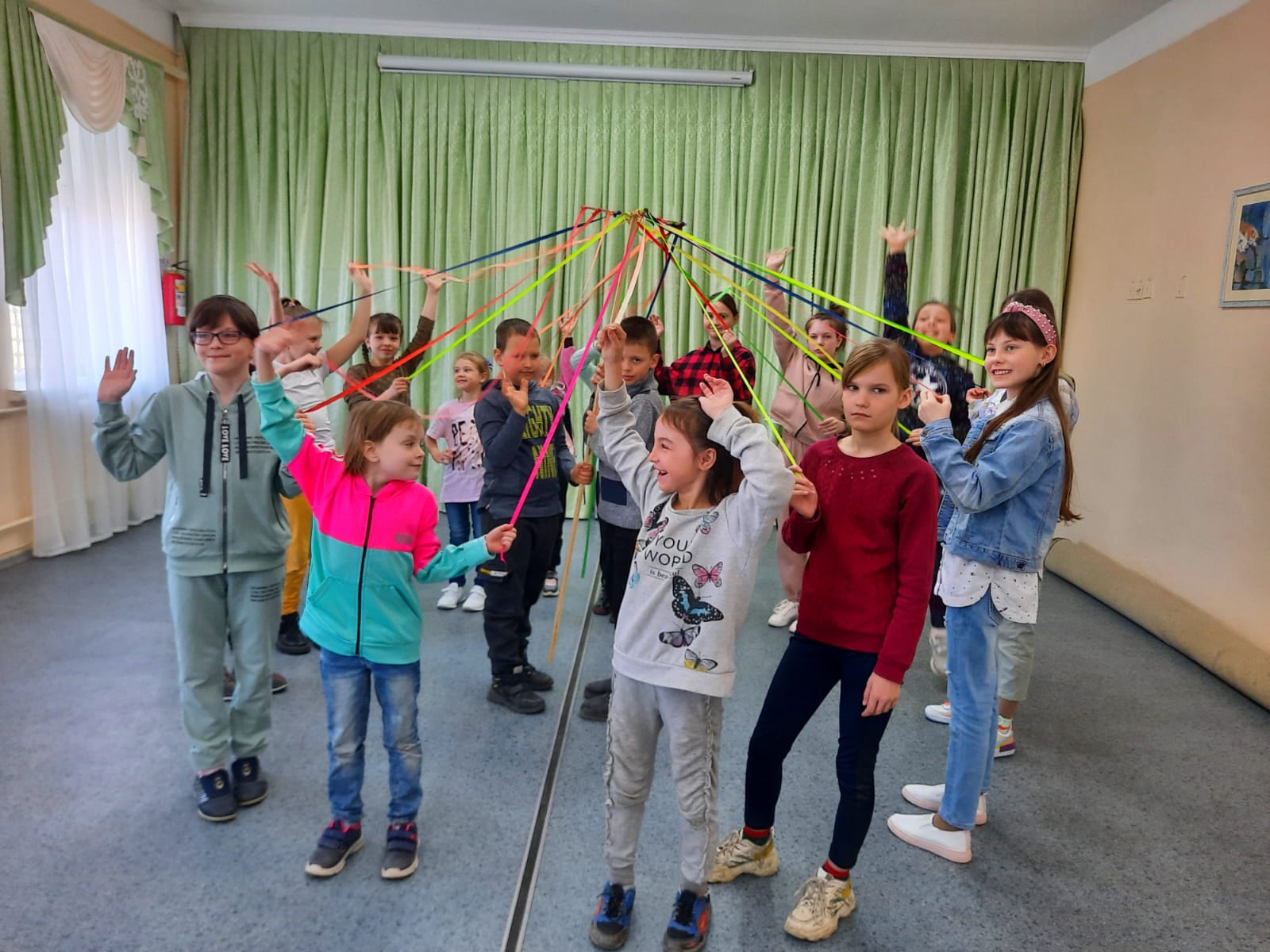 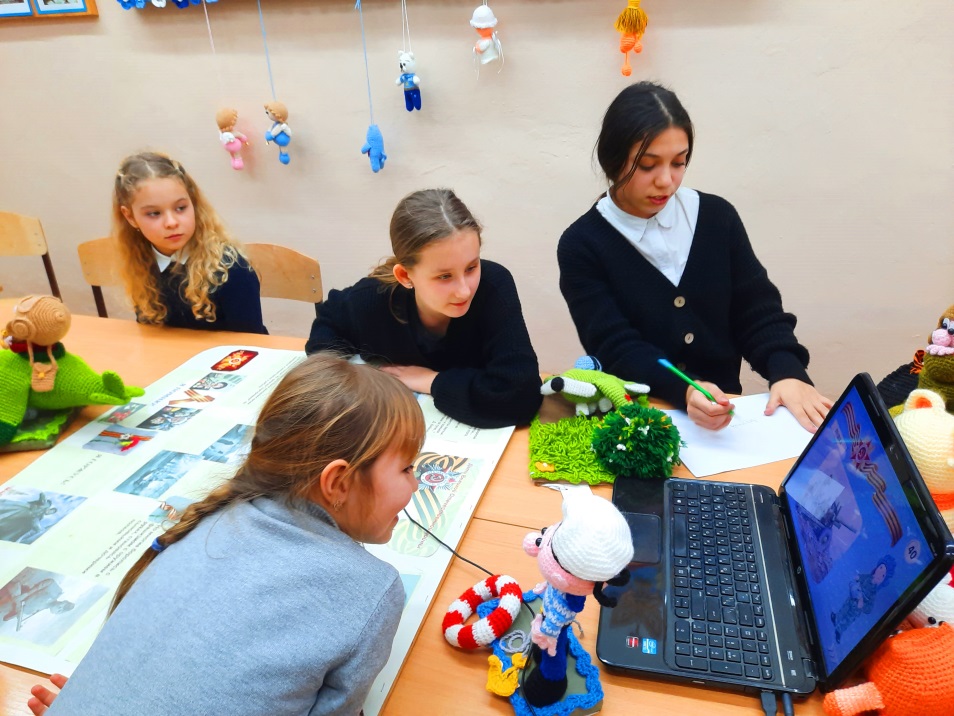 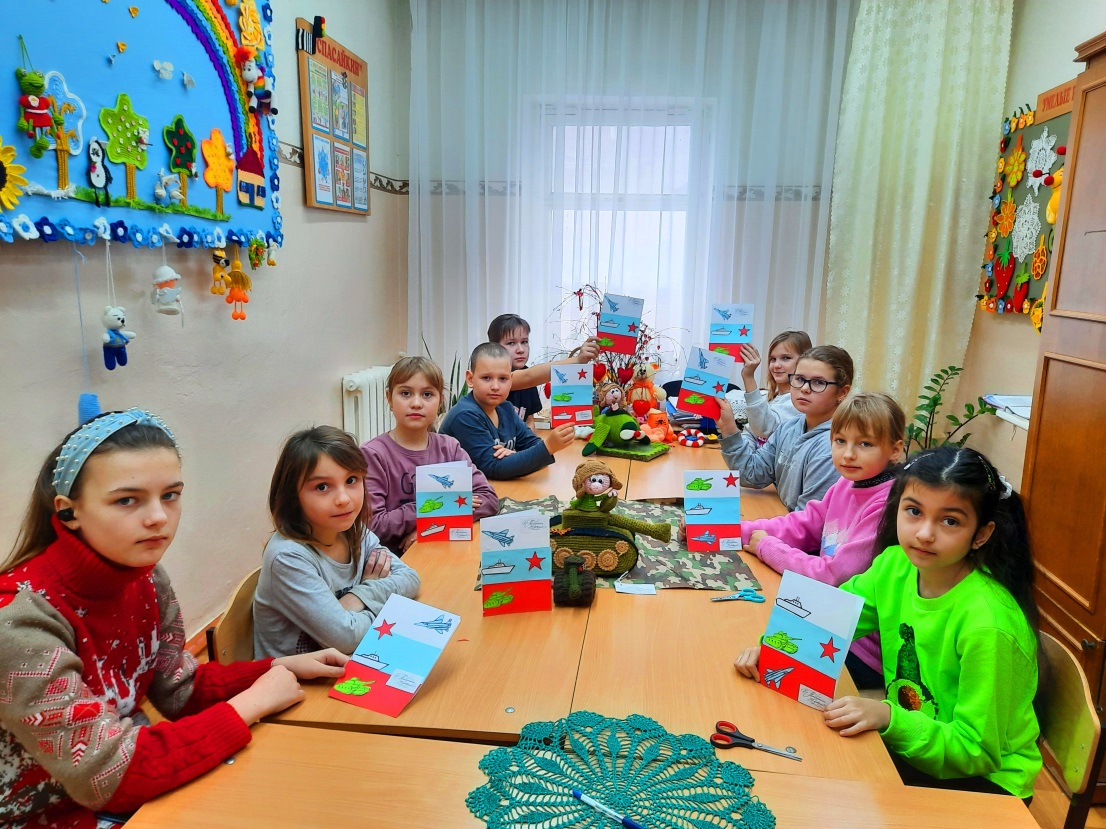 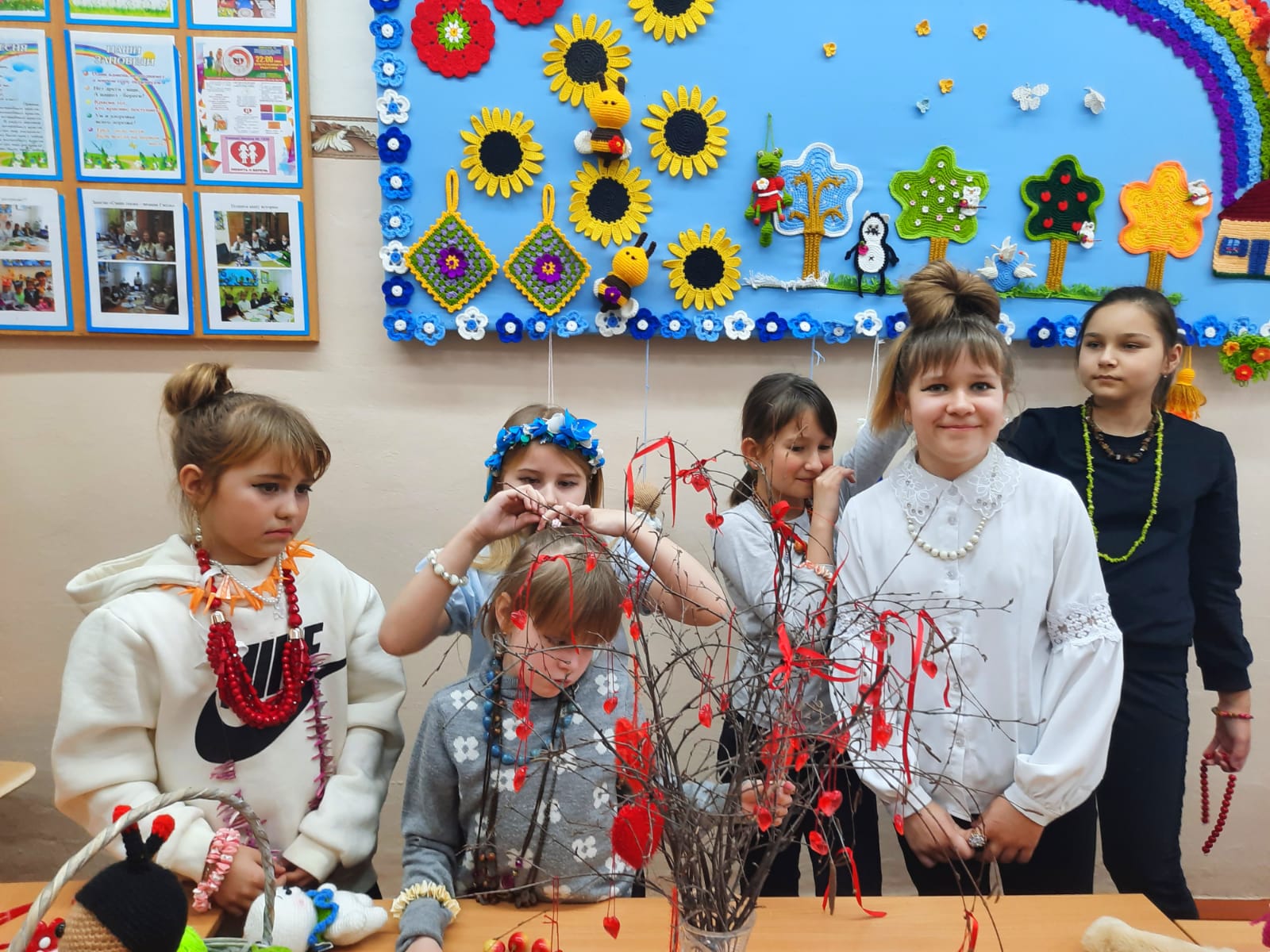 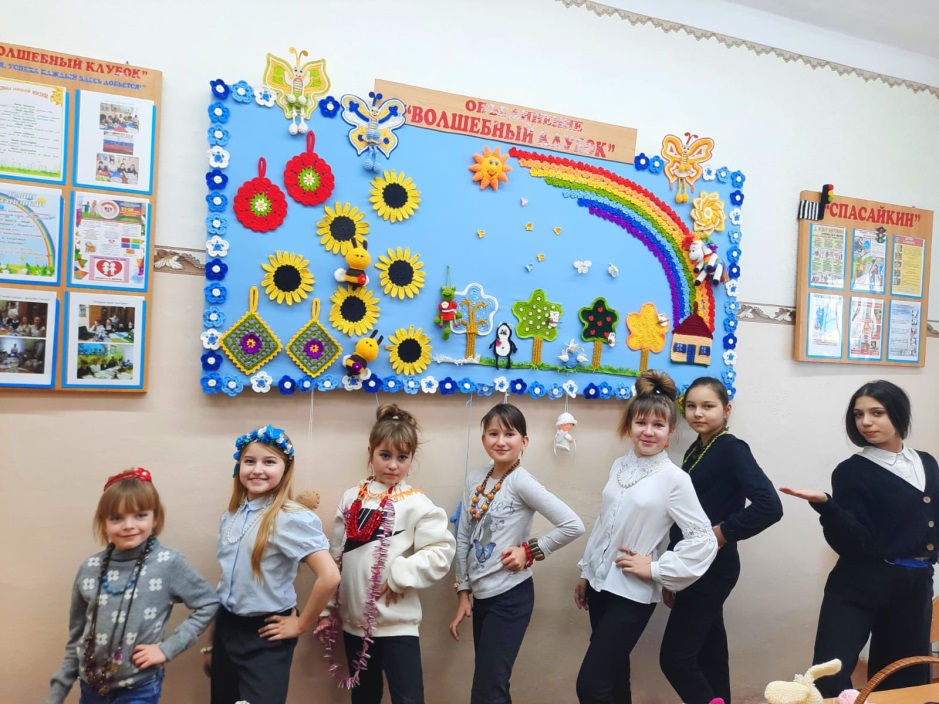 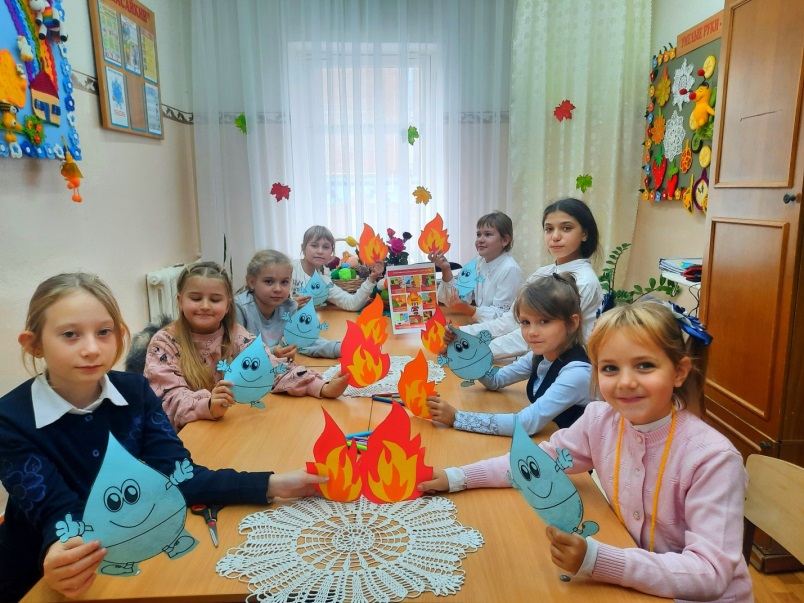 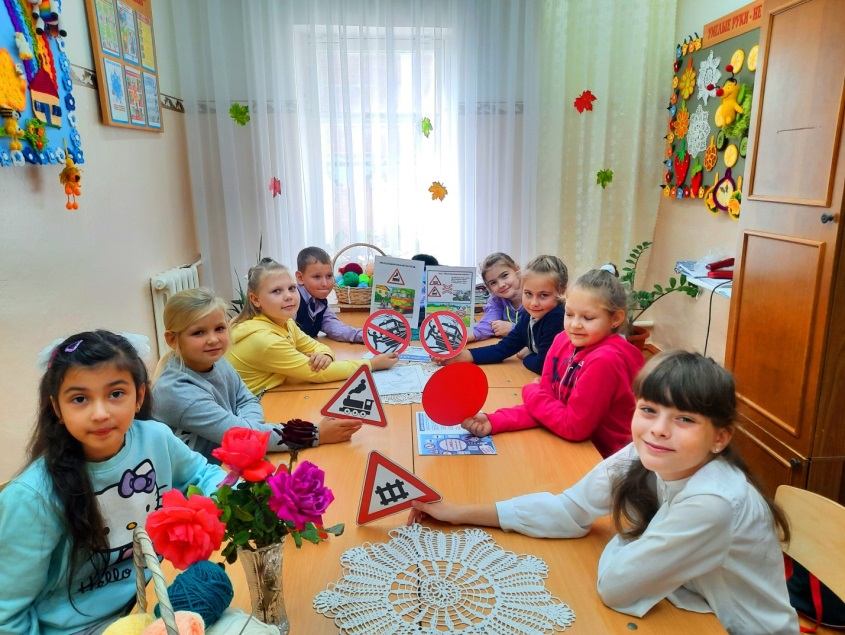 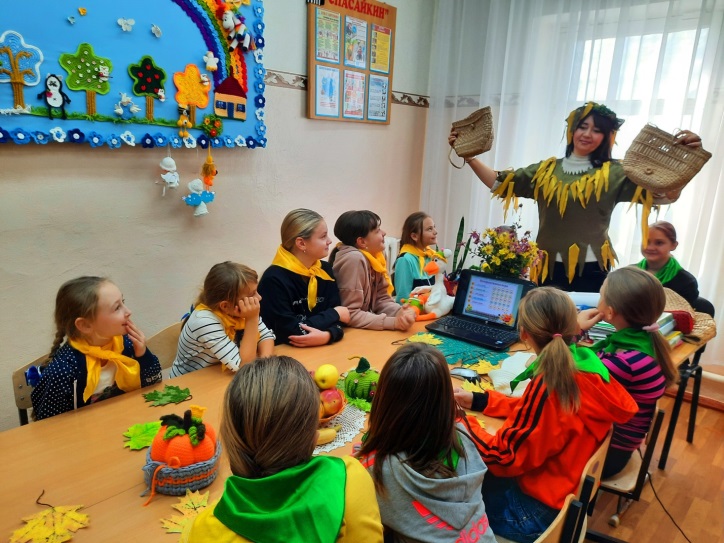 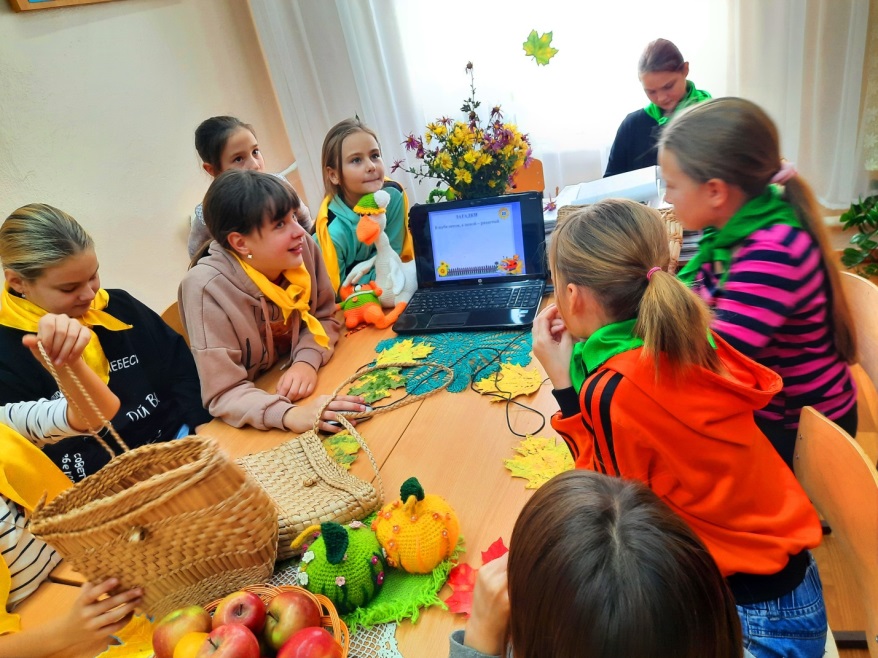 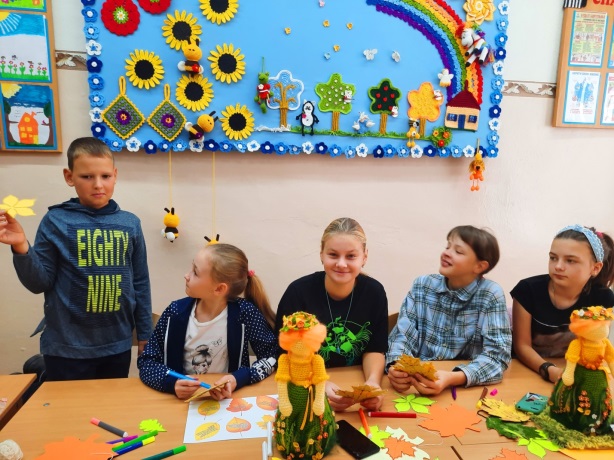 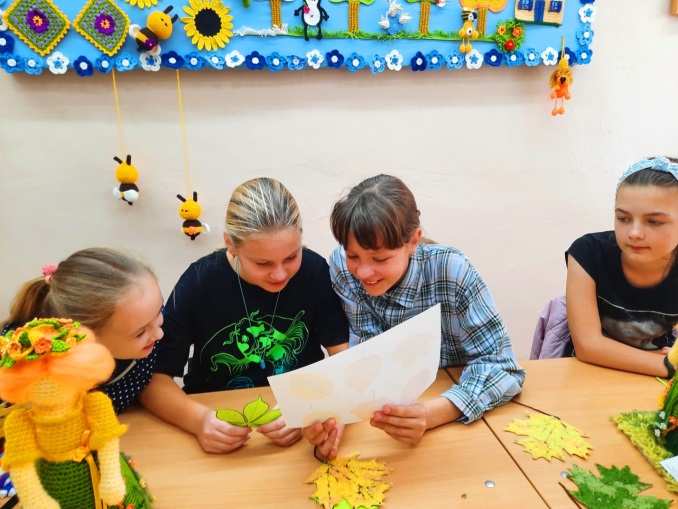 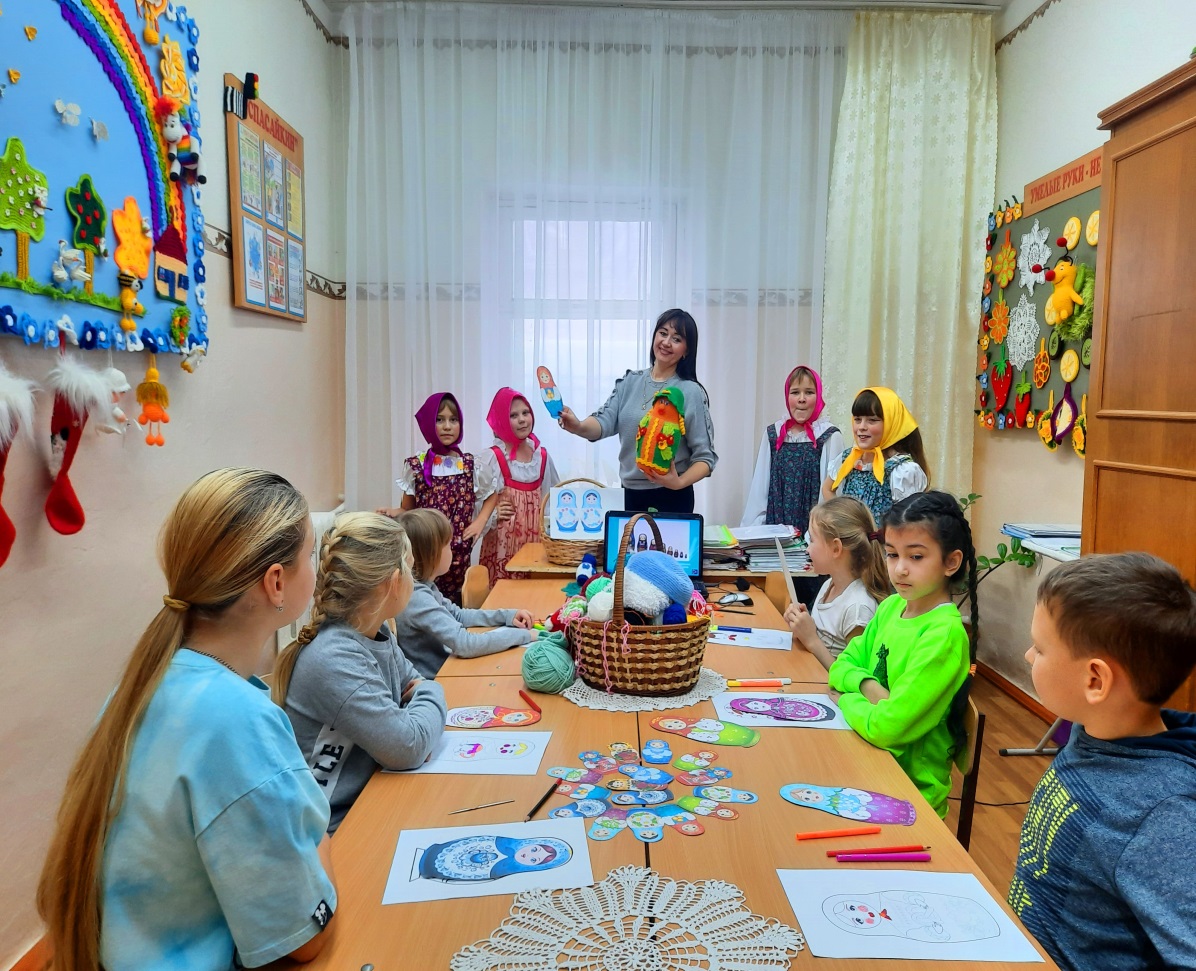 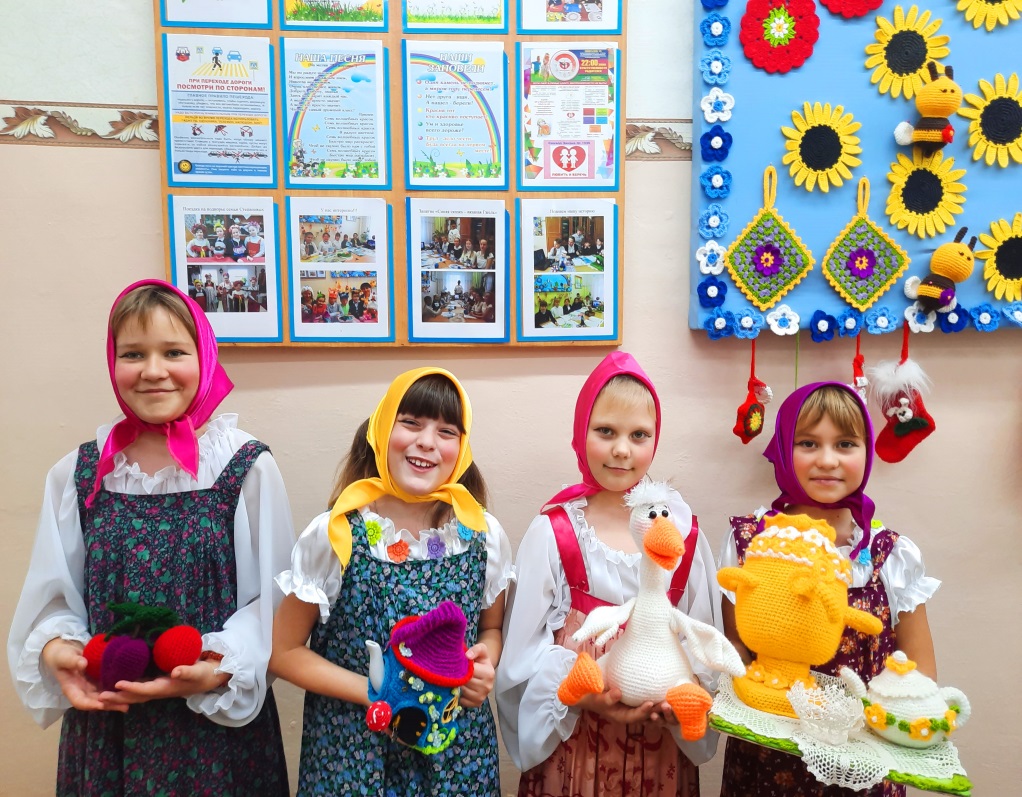 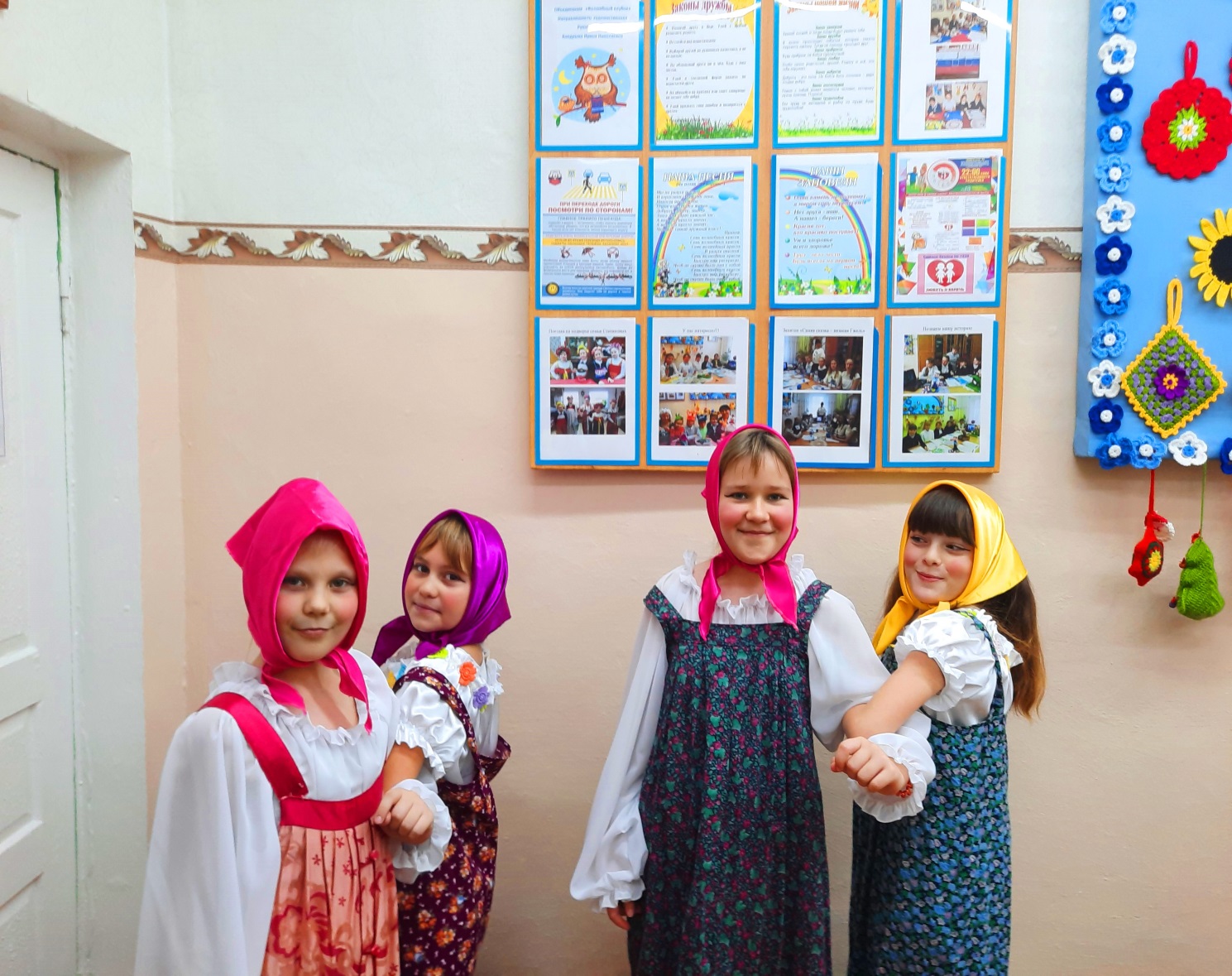 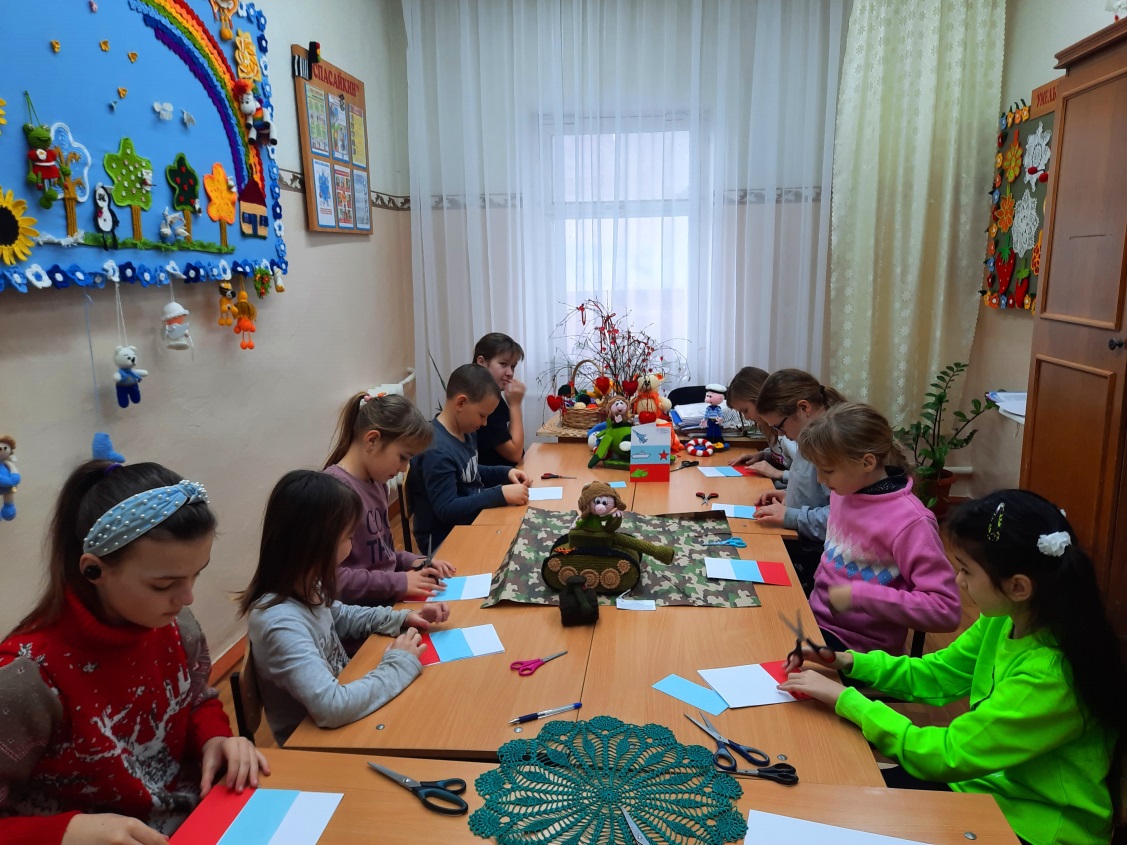 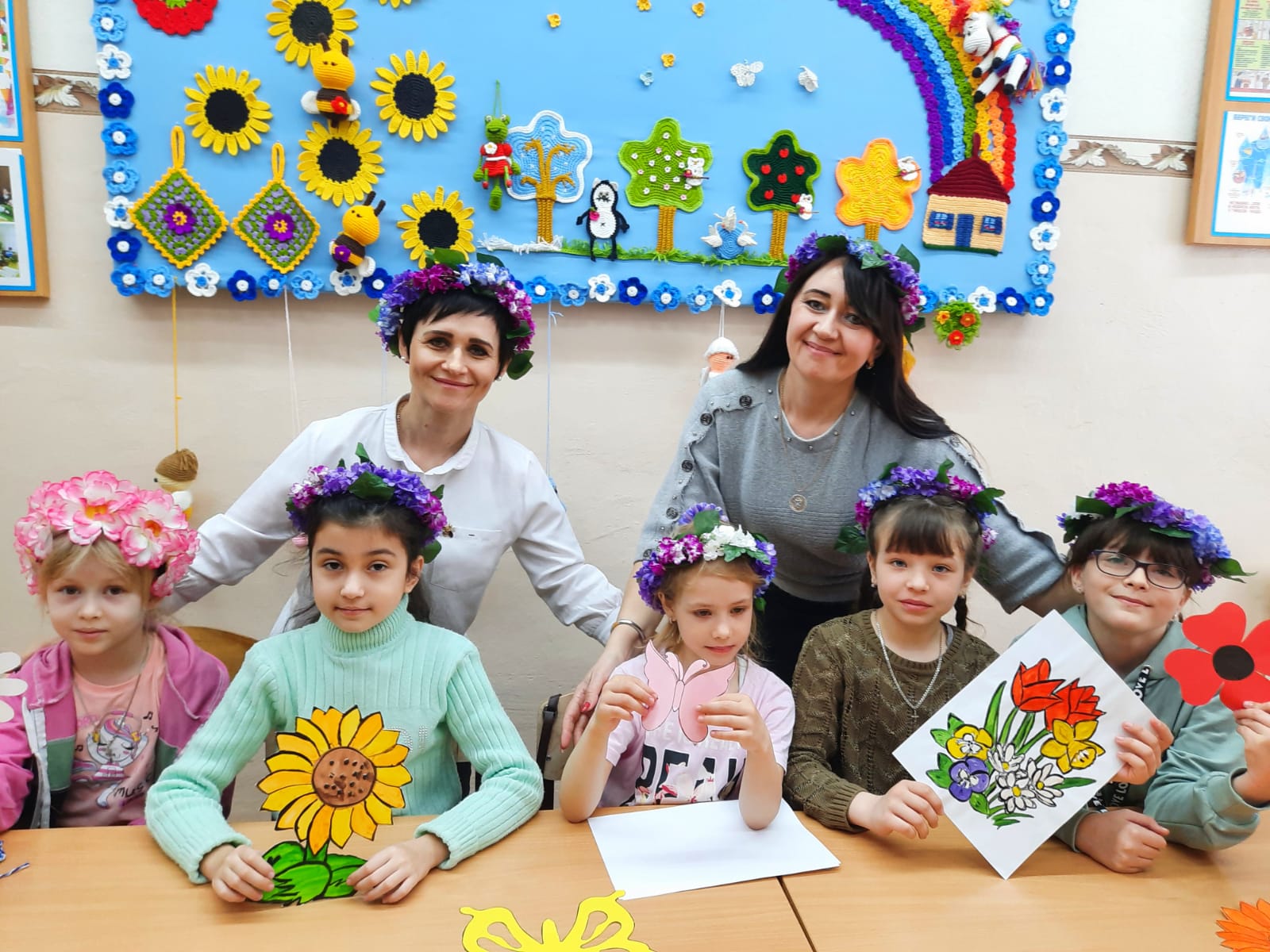 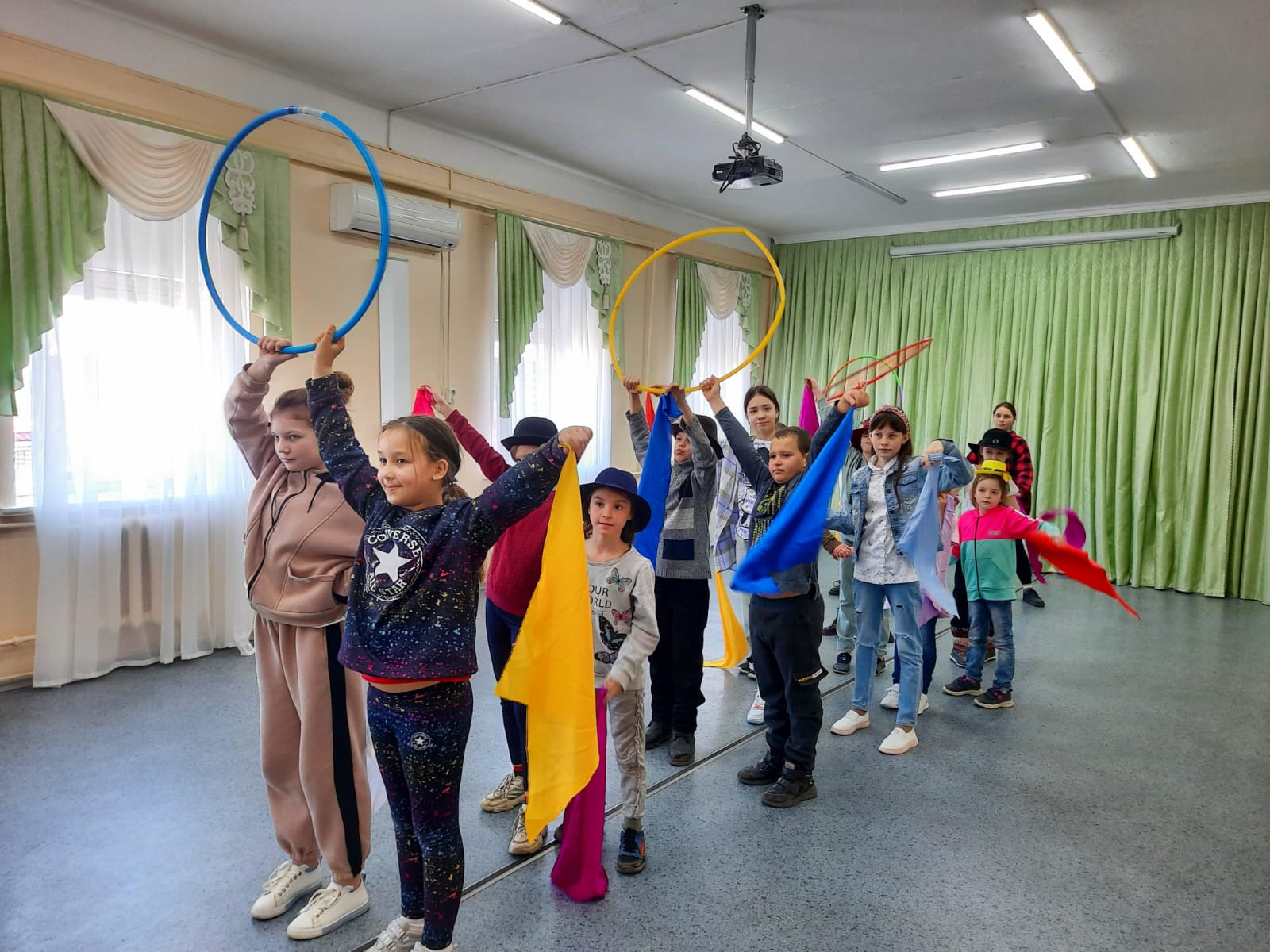 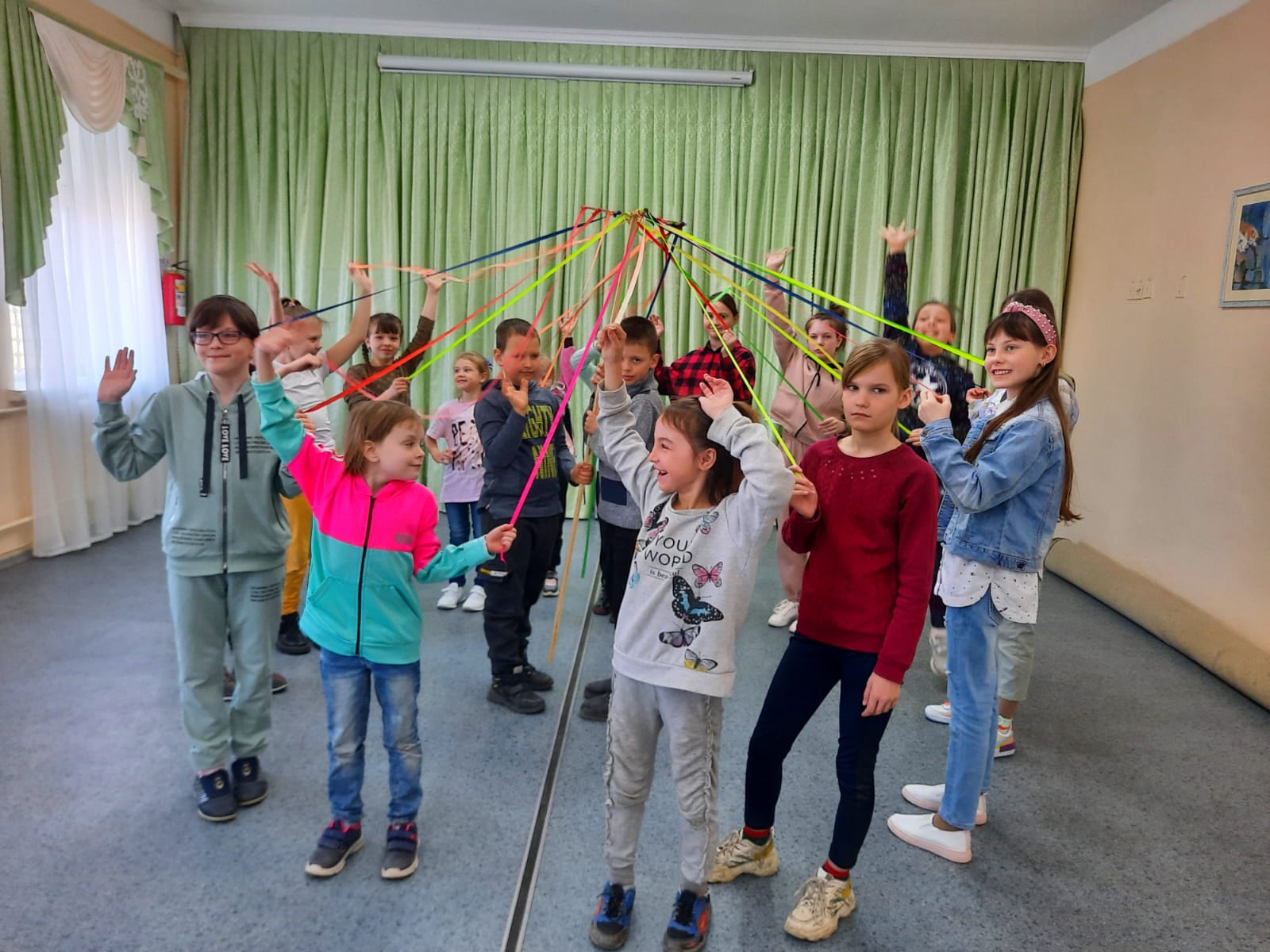 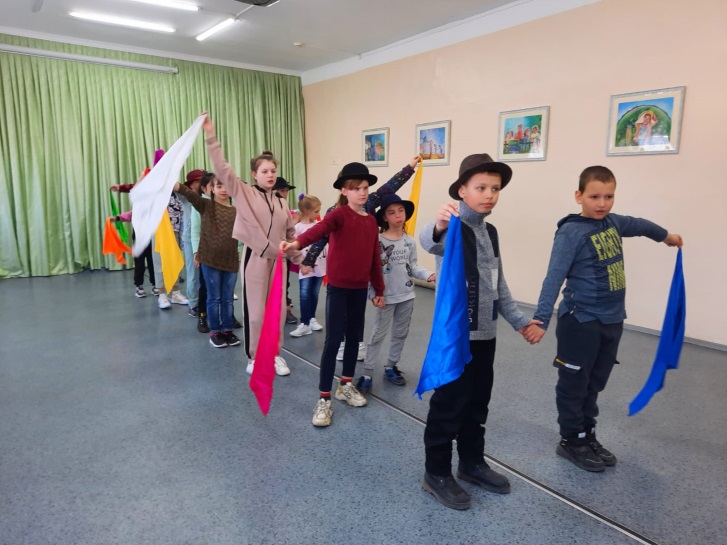 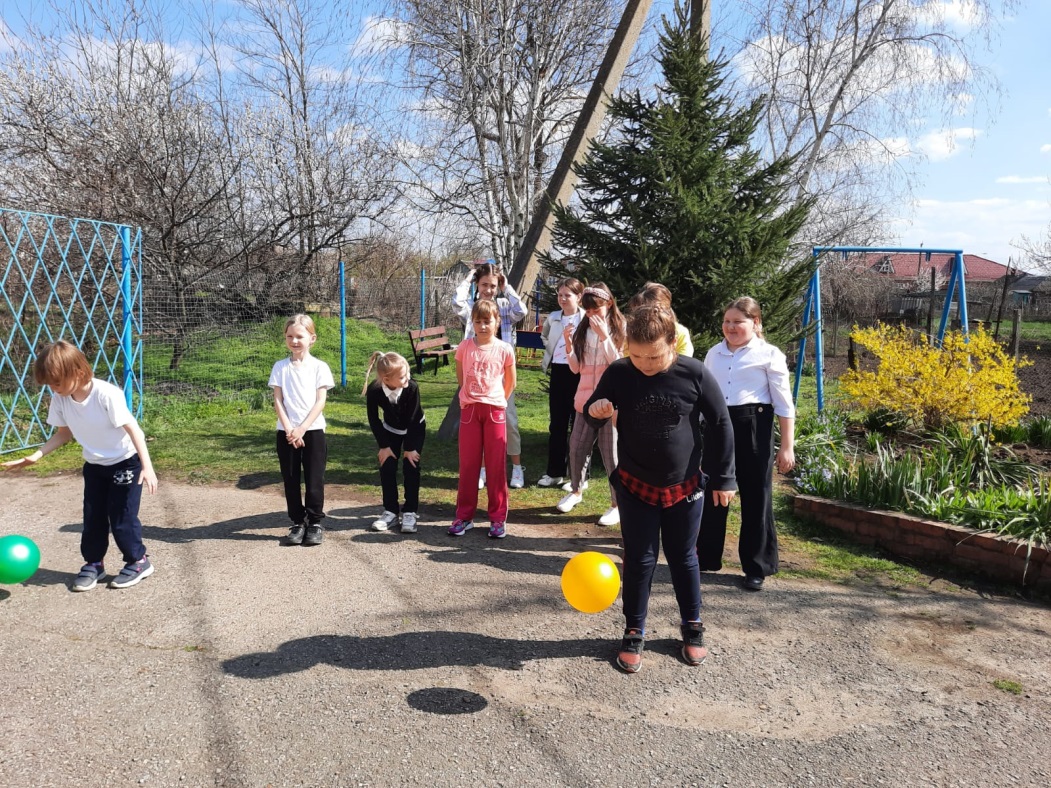 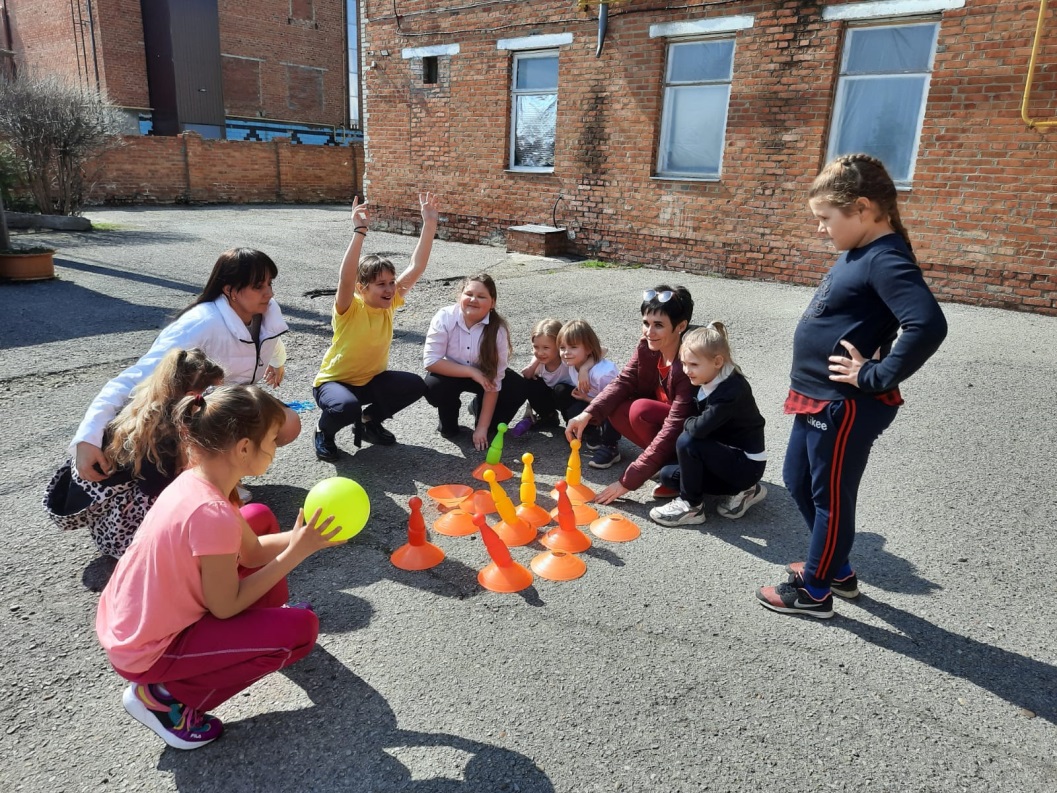 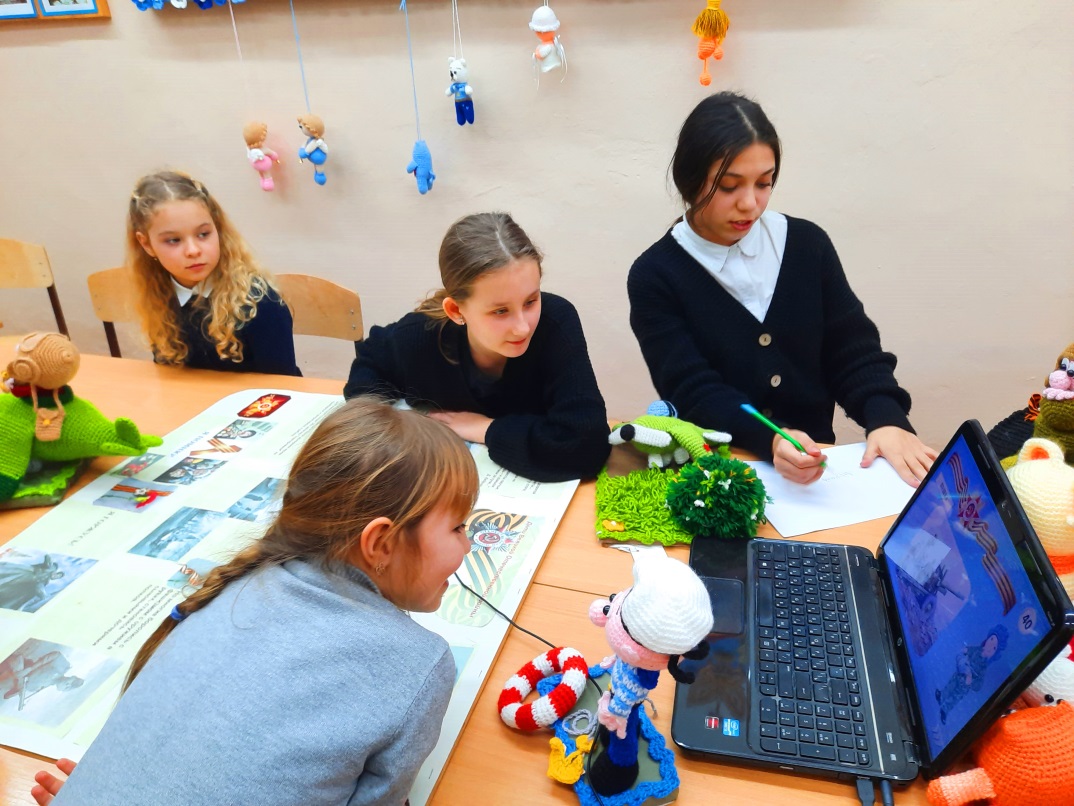 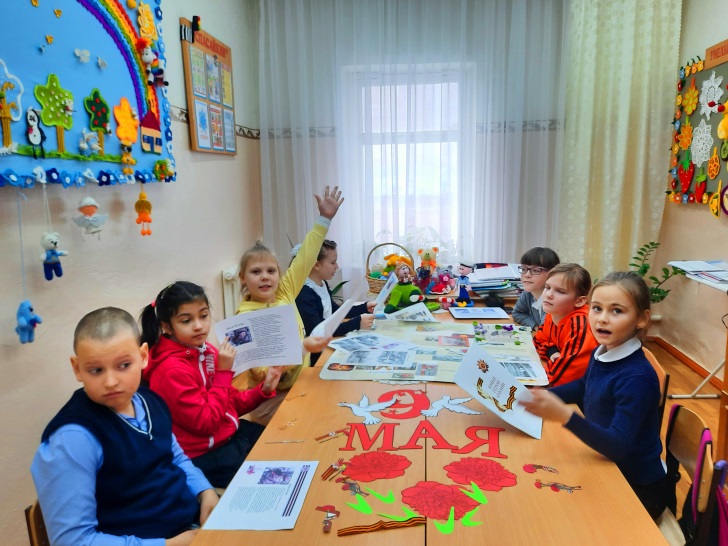 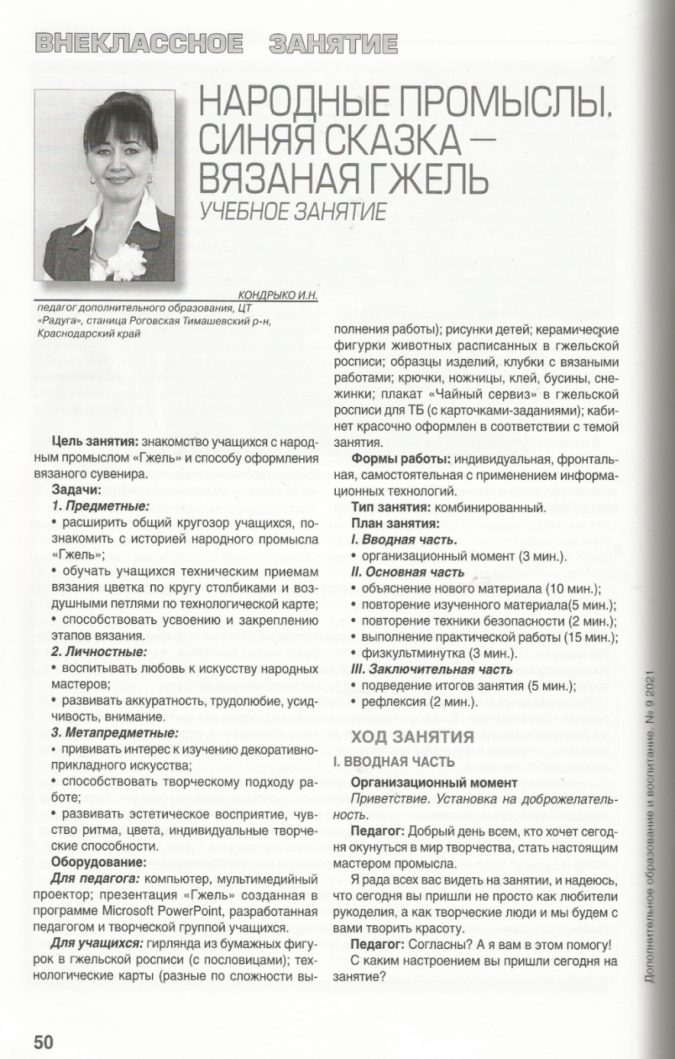 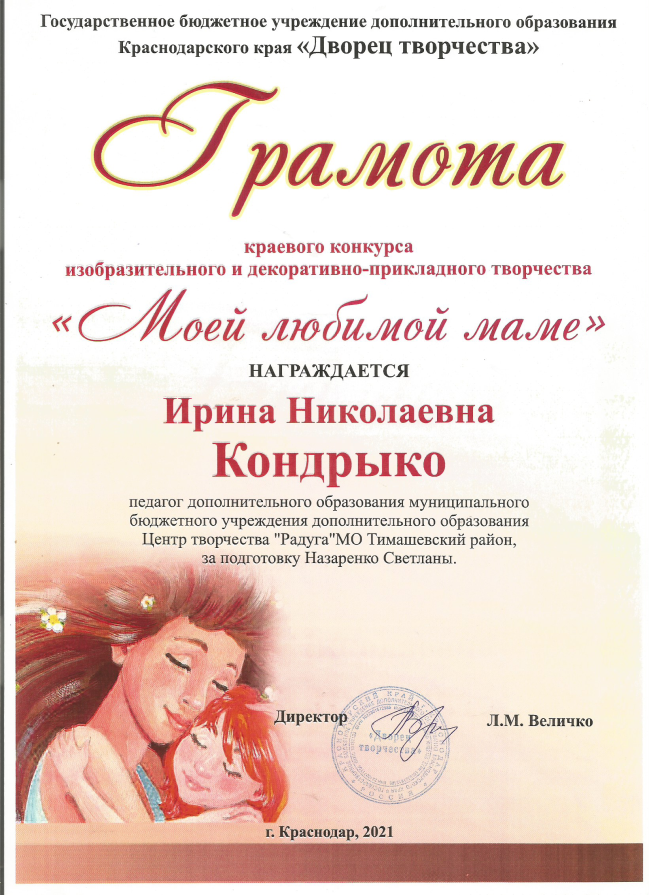 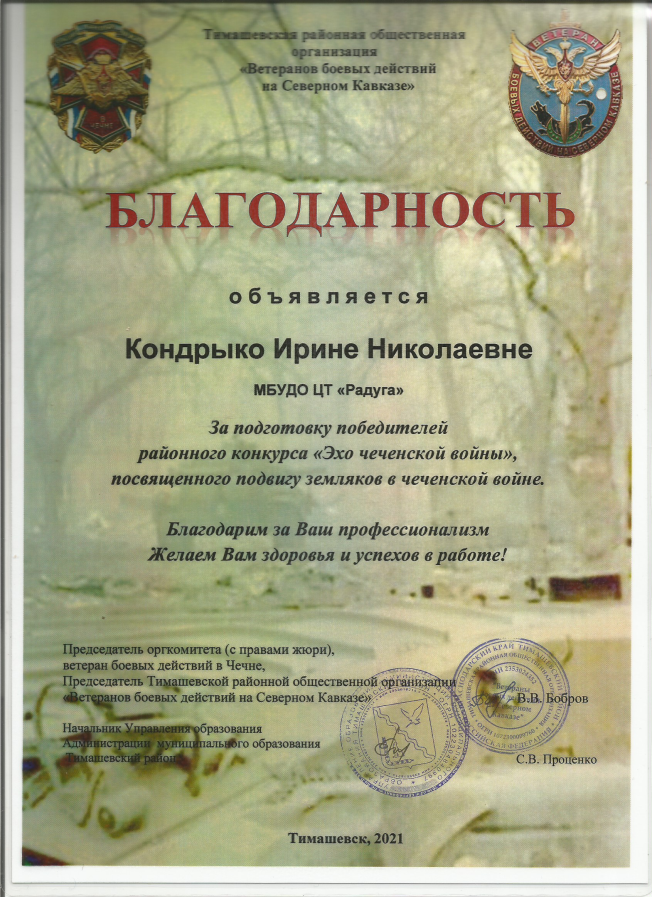 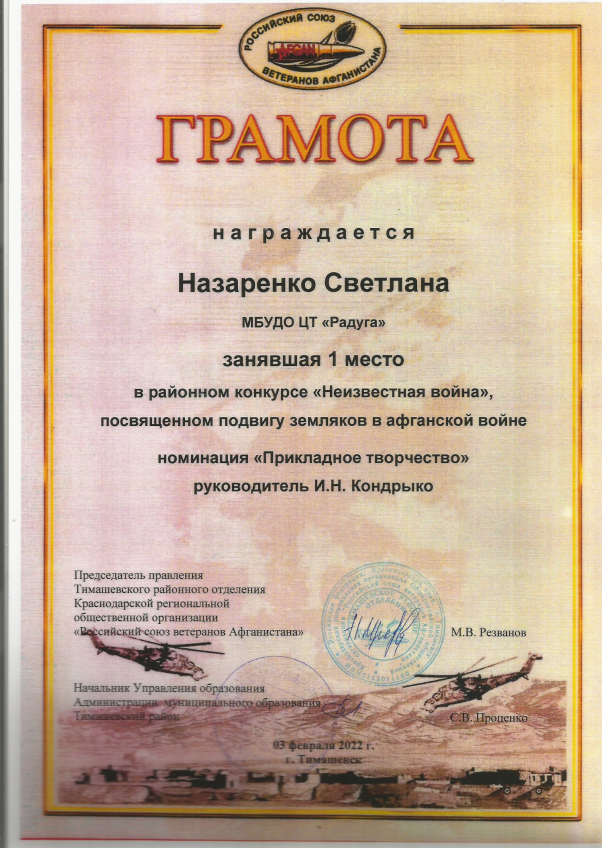 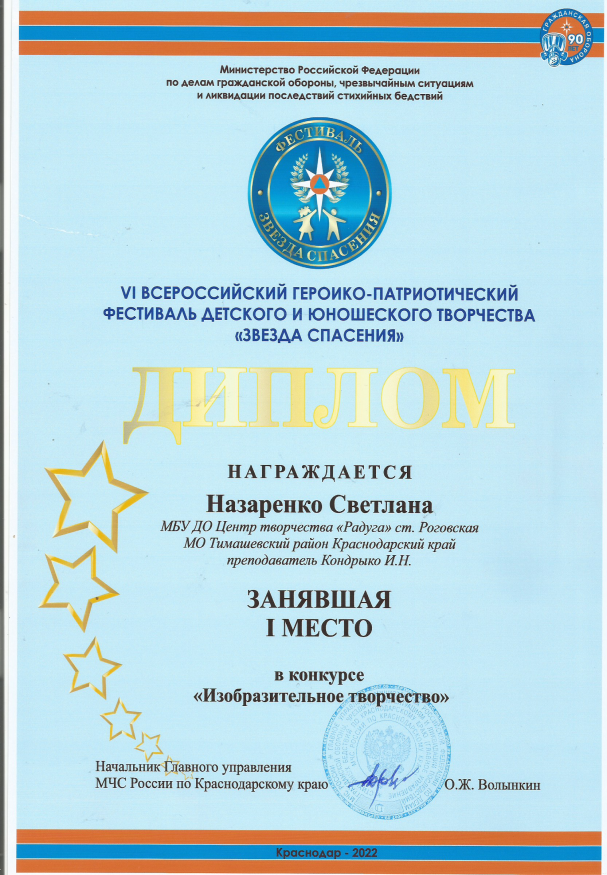 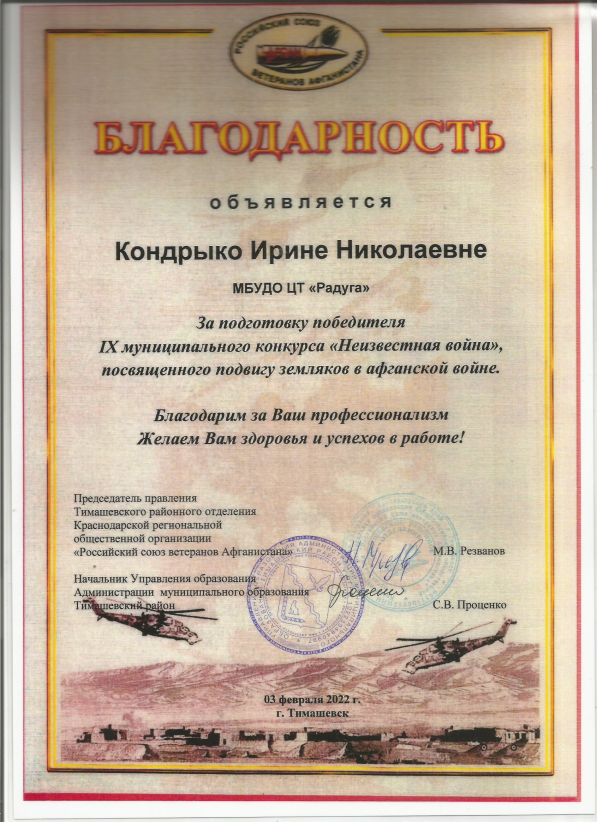 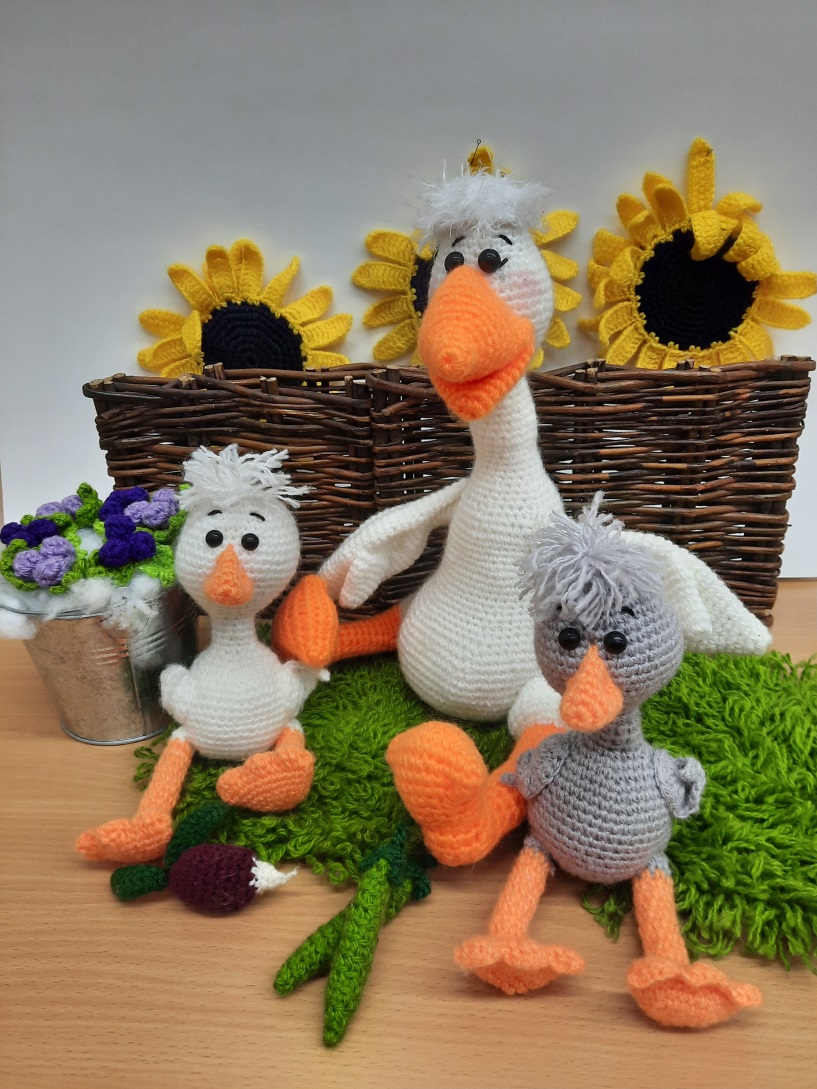 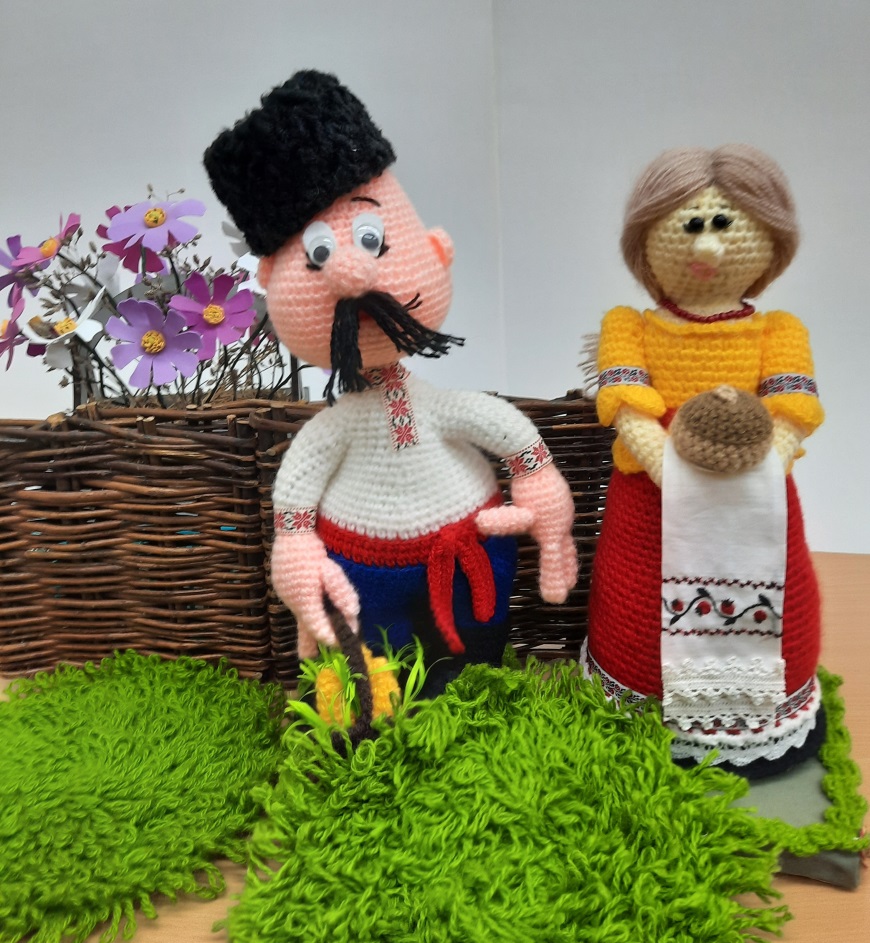 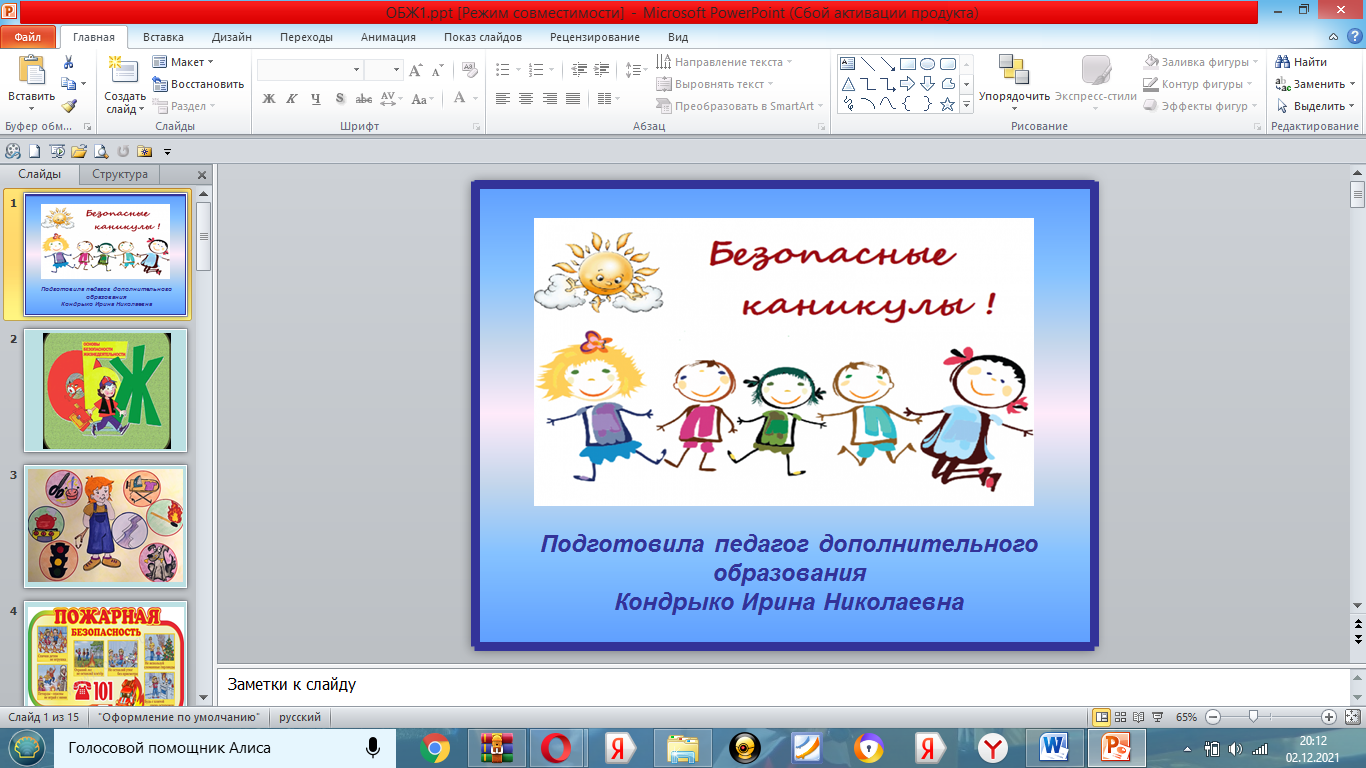 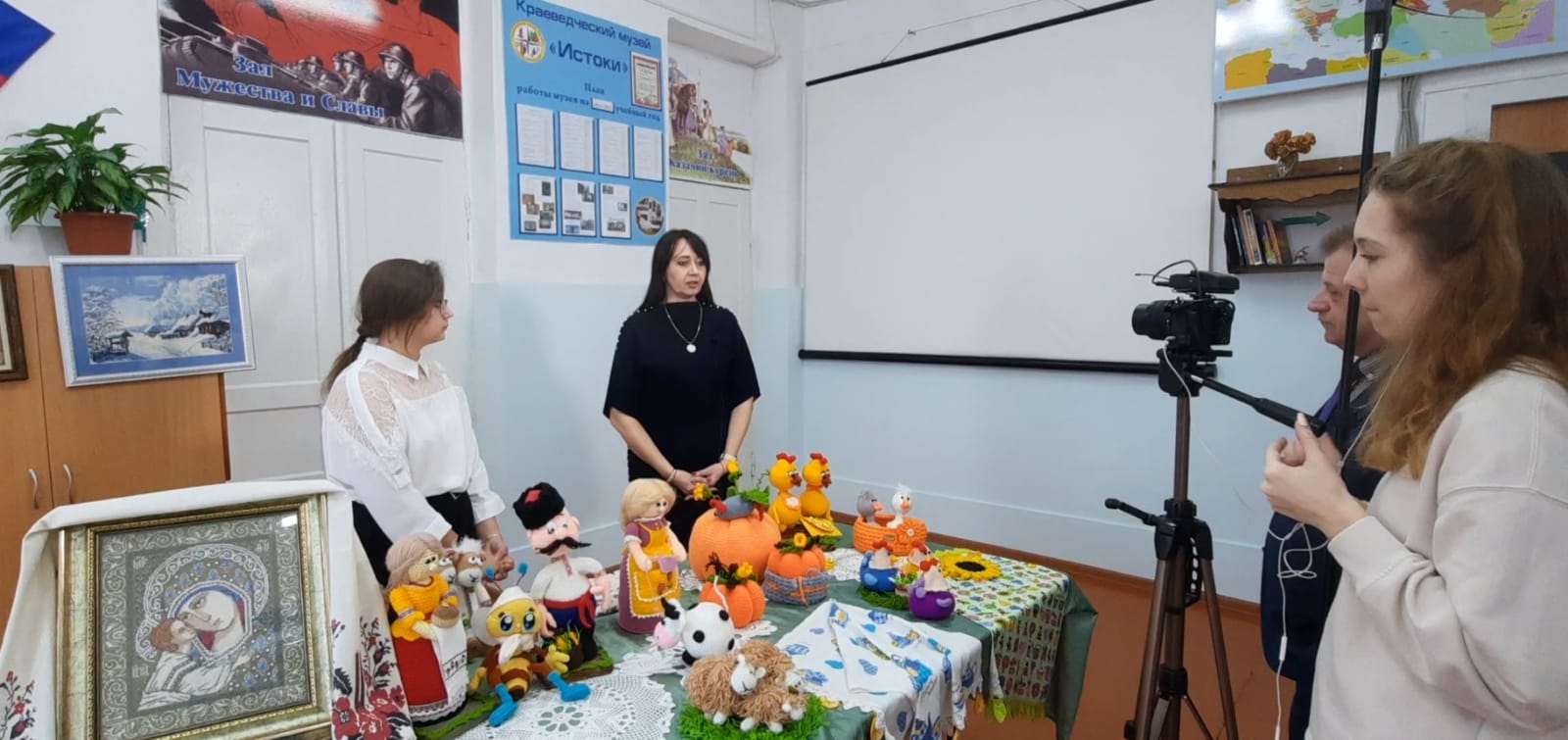 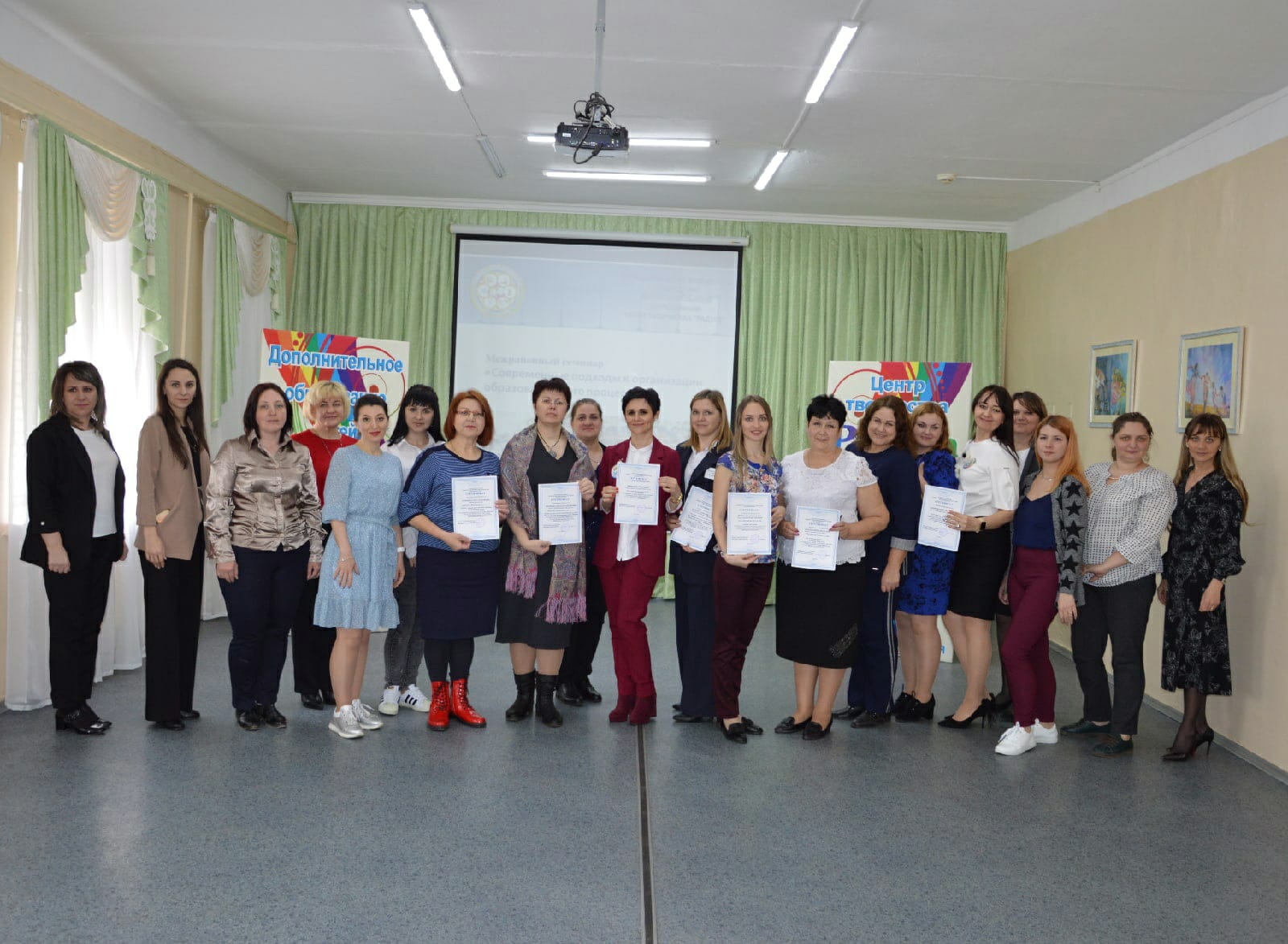 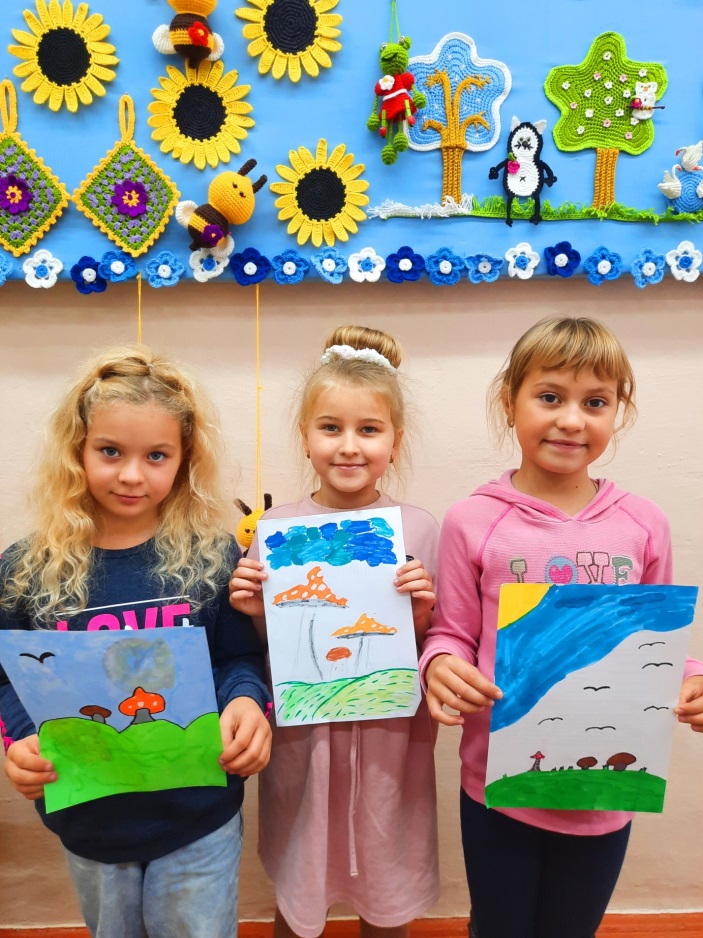 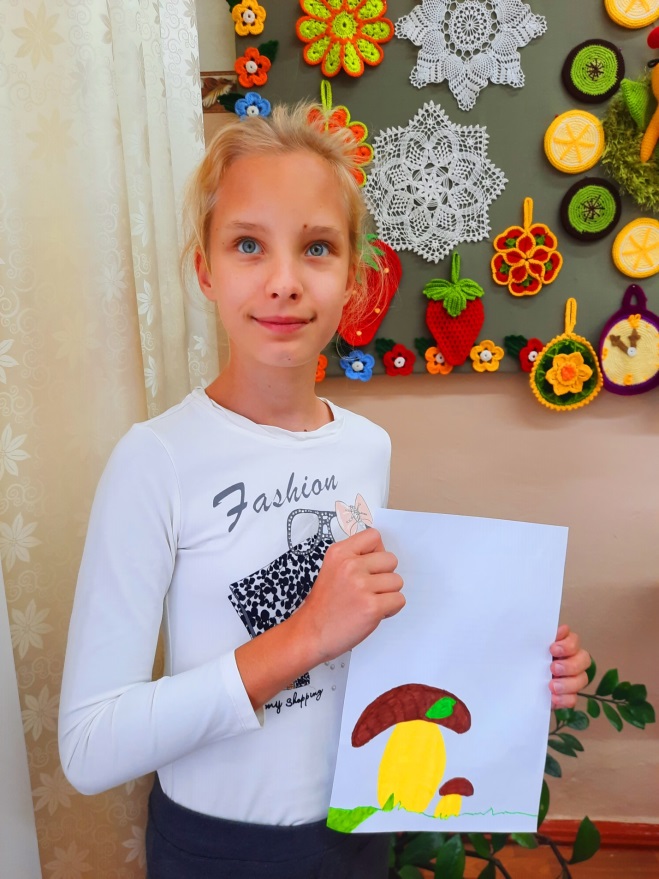 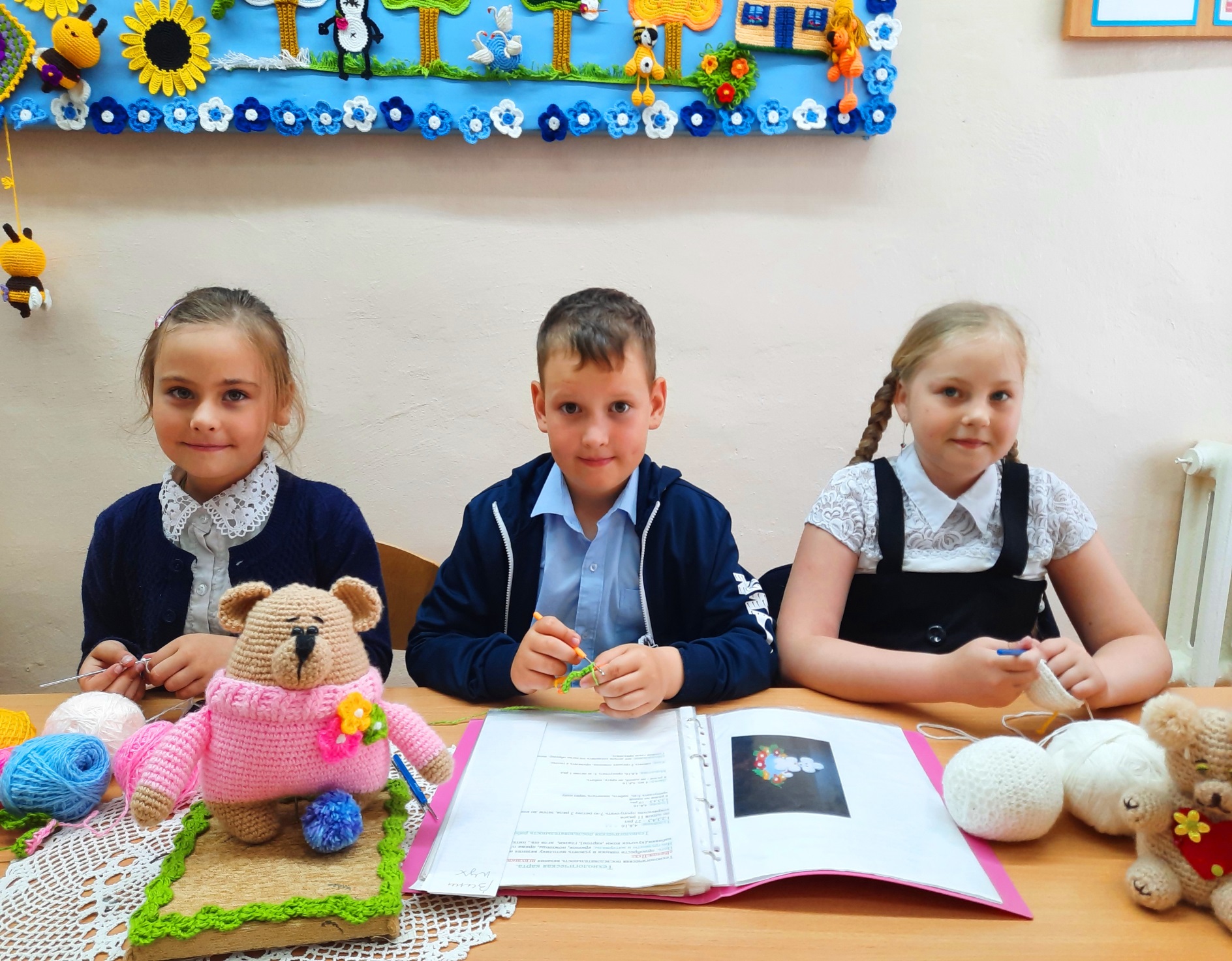 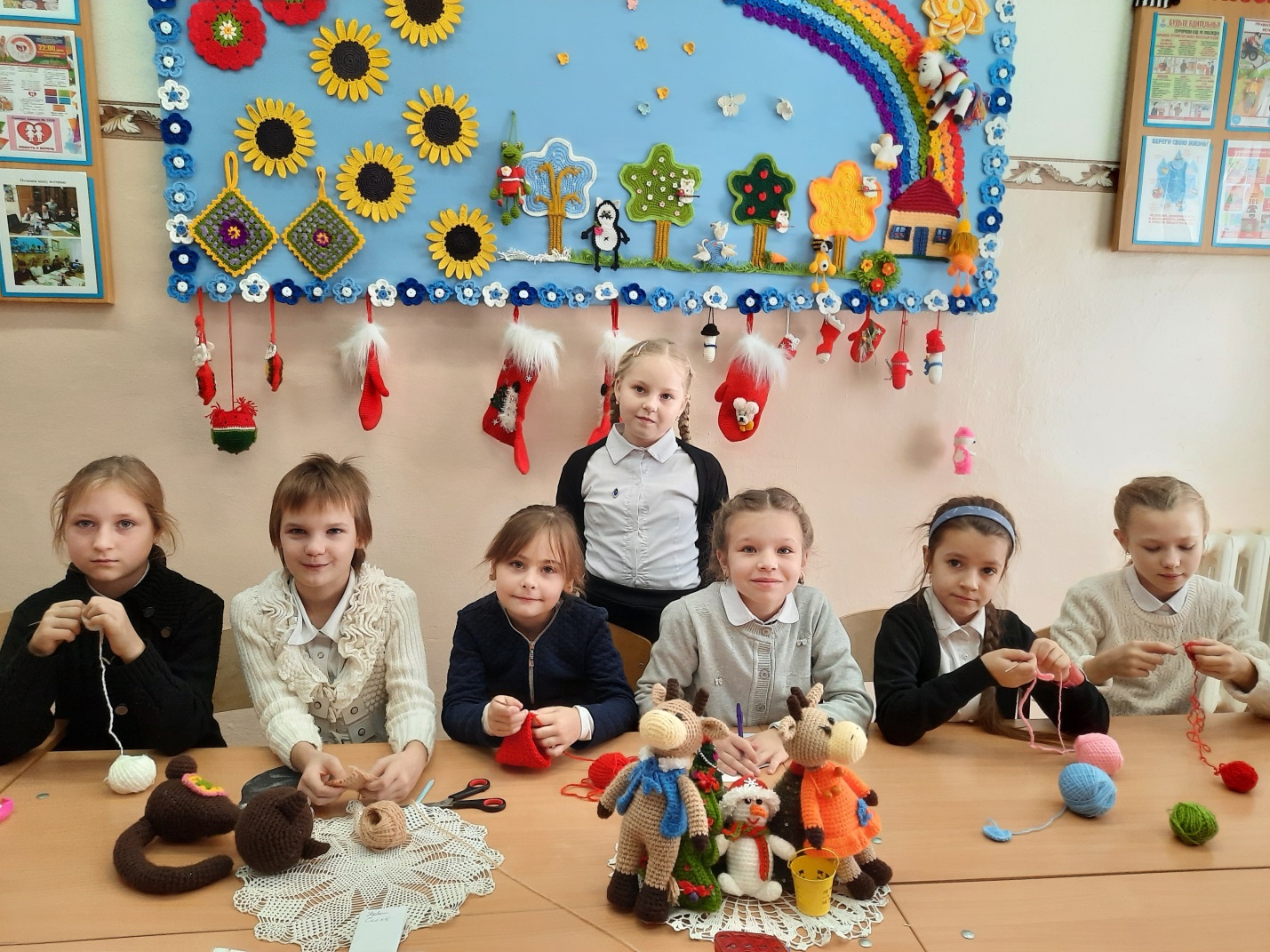 Детское творчество – это чудесноВсе на планете родом из детства,и не волшебник, а мы вместе с вамиДелаем чудо своими руками
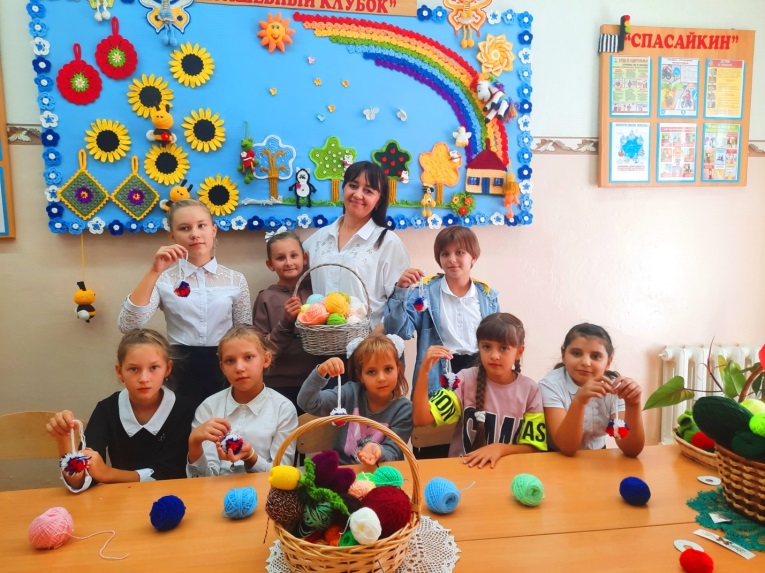